Overview of Space Charge Studies at CERN
Cern Participants:
S. Albright, F. Asvesta, H. Bartosik, A. Huschauer, J-B. Lagrange,          E. Metral, A. Oeftiger, A. Saa Hernandez, M. Titze, 
CERN, Geneva, Switzerland

External Collaborators:
G. Franchetti, O. Boine-Frankenheim, I. Hofmann, GSI, Darmstadt, Germany

S. Machida,  RAL, UK

S. Cousineau, J. Holmes, SNS, Oak Ridge, USA

Y. Alexahin, J. Amundson, V. Kapin, E. Stern, 
FERMILAB, Batavia, USA
1
CERN SC Overview - F. Schmidt
04.09.2017
Program
The CERN SC WG  


SC Code Developments


Highlights of the last Years


Present SC Work at CERN
2
CERN SC Overview - F. Schmidt
04.09.2017
The CERN SC WG
In 2011 we decided to revive a working group on SC due to the renewed requirement to control this effect in view of the LHC pre-injector upgrade (LIU). 

Most knowledgeable colleagues had long been retired

In fact, we are starting to loose the knowledge about our machines!  Still looking for remedies: digitization, remeasurements, etc...

International collaborations, workshops (this one!)

Teaching a young team  Series of Educational Talks

We now have staff, fellows & students for all machines
3
CERN SC Overview - F. Schmidt
04.09.2017
SC Code Development
To avoid year long delay we decided to use PTC-ORBIT for our workhourse since it is well connected to MAD-X and has most features required for our machines.

In the meantime we have moved to pyORBIT the successor of PTC-ORBIT including their bench-marking  J-B Lagrange

In collaboration with Fermilab & BNL we have introduced SC into MAD-X both in purely frozen and adaptive mode  news Y. Alexahin

We are planing a super-fast frozen SC module in SixTrack  preliminary news J-B Lagrange

Last, we are in the process to also implement a fully homegrown SC module with all SC flavors into the CERN program facility. This should also take advantage of GPUs.
4
CERN SC Overview - F. Schmidt
04.09.2017
Highlights of the last Years
Disclaimer: Just a selection with no claim of completeness

It has been clear by now that the effect of SC can only be evaluated with trustworthy Linear & Non-linear model of the Machine. More recently we have (re)-discovered the Relevance of Power Supply „Ripple“  H. Bartosik

Example of the Relevance of the linear model.

Coupled non-linear Resonance Topology with SC.

There is some Progress on Noise of PIC codes but not fully solved yet.
5
CERN SC Overview - F. Schmidt
04.09.2017
PSB Half Integer
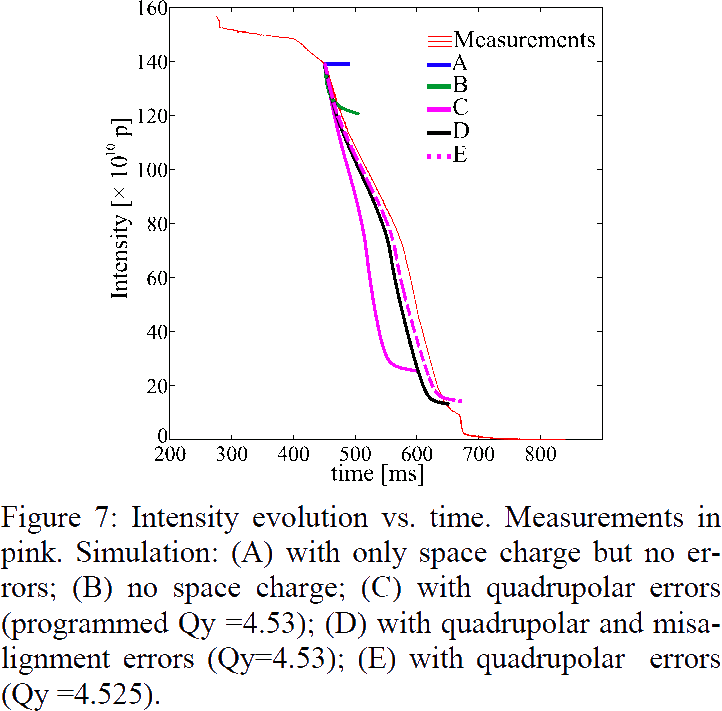 HB16 Malmö, E. Benetto et al.

DQ > 0.5
Agreement when measured
quadrupolar errors and misalignment considered in
The Simulations:

➔ Know both linear and non-linear model of your machine
6
CERN SC Overview - F. Schmidt
04.09.2017
The eternal report about the 2012 PS Experiment
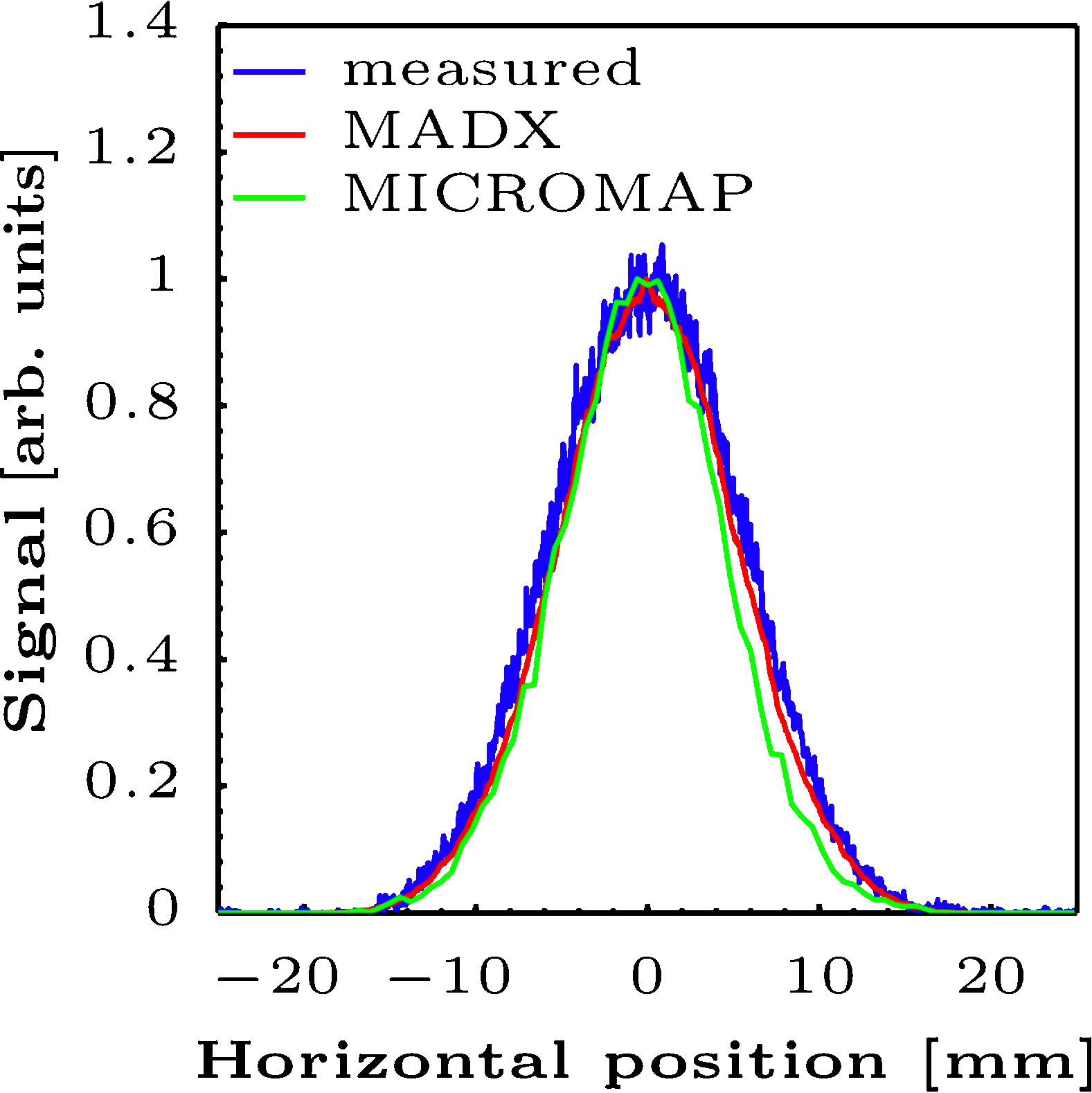 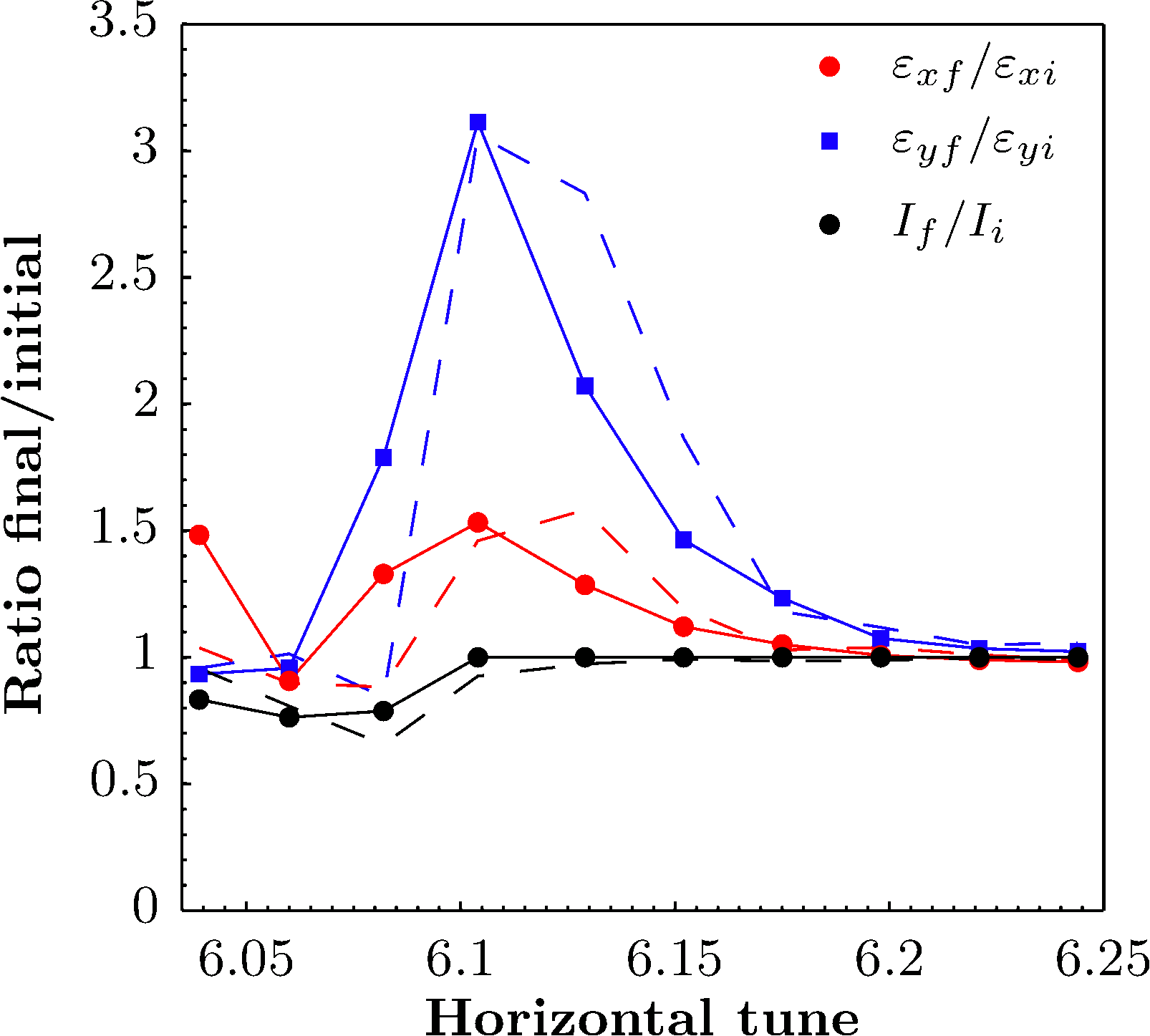 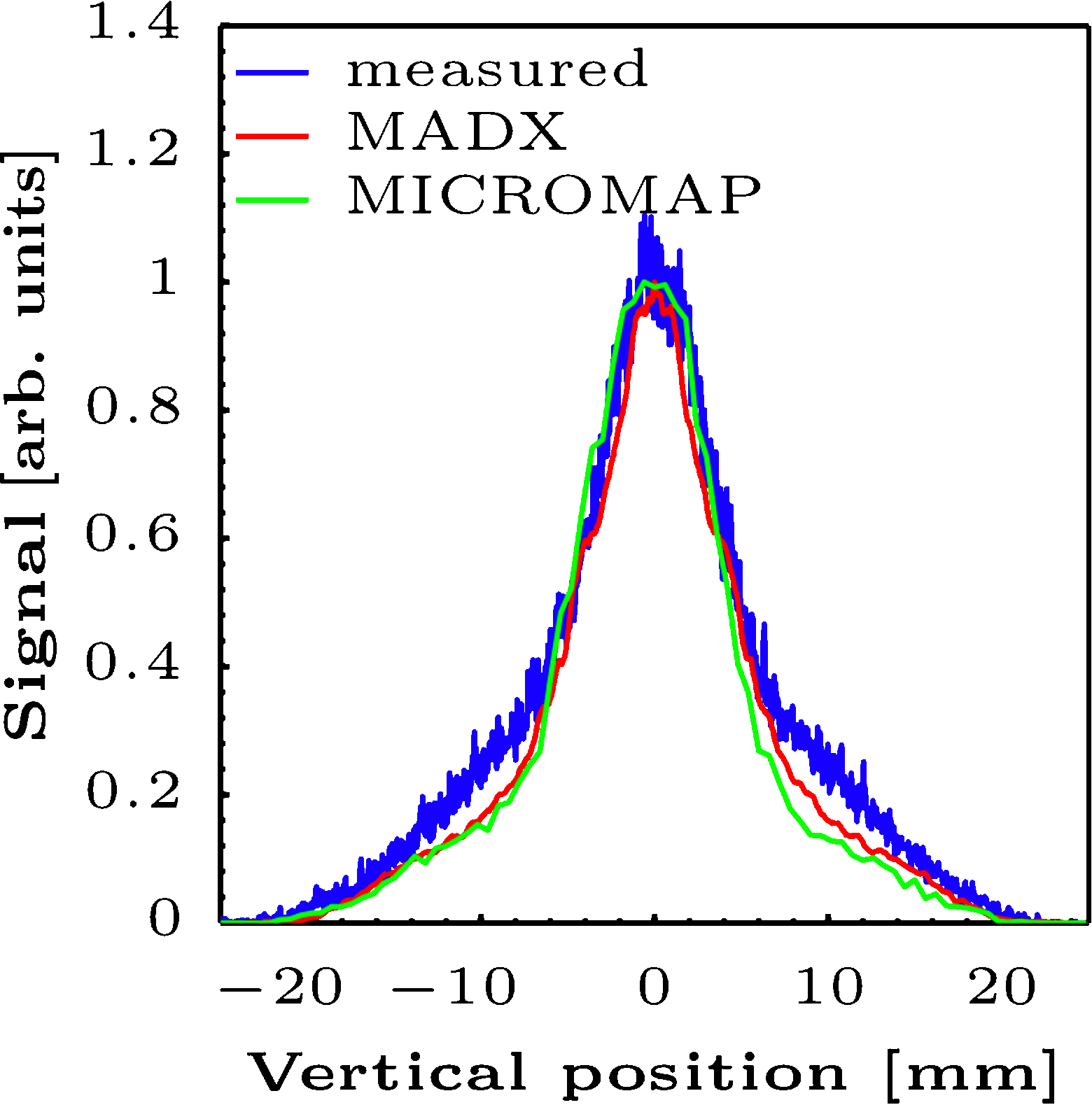 7
CERN SC Overview - F. Schmidt
04.09.2017
Effect of Grid Noise I
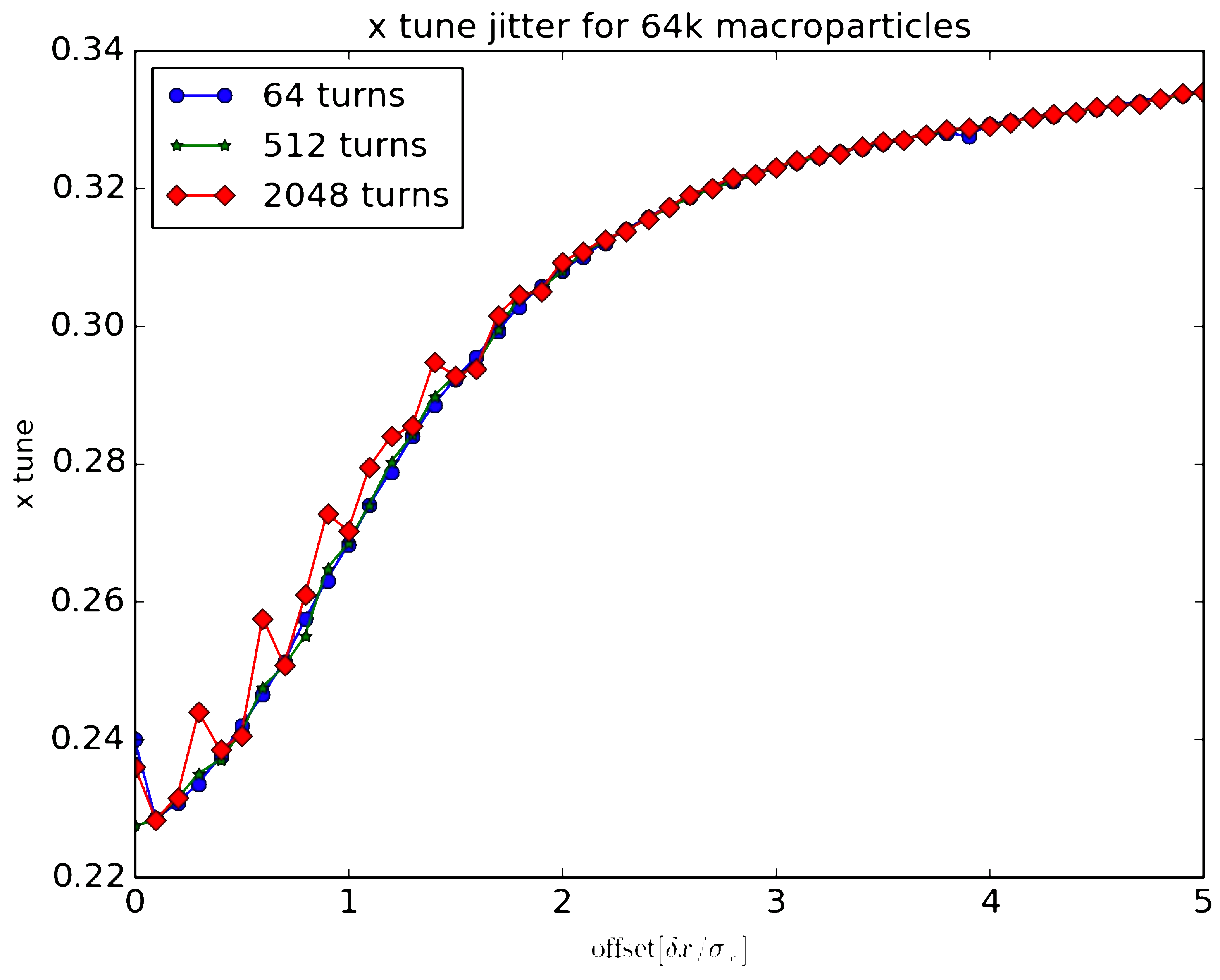 SYNERGIA
    64K MP
8
CERN SC Overview - F. Schmidt
04.09.2017
Effect of Grid Noise II
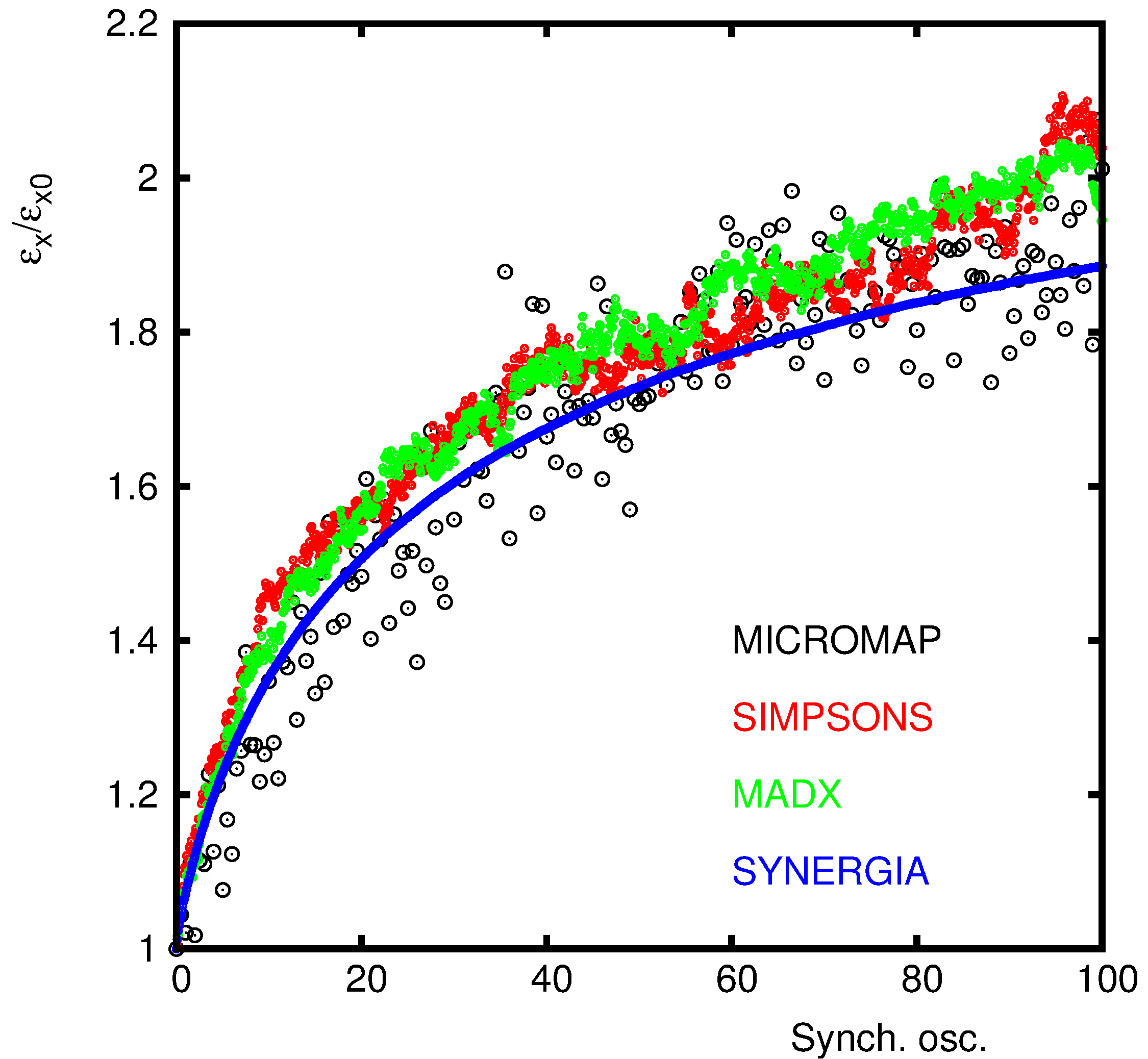 SYNERGIA 1024K MP
9
CERN SC Overview - F. Schmidt
04.09.2017
Present SC related Work at CERN
10
CERN SC Overview - F. Schmidt
04.09.2017
Preparation LEIR for the HL-LHC Era ➔ A. Huschauer
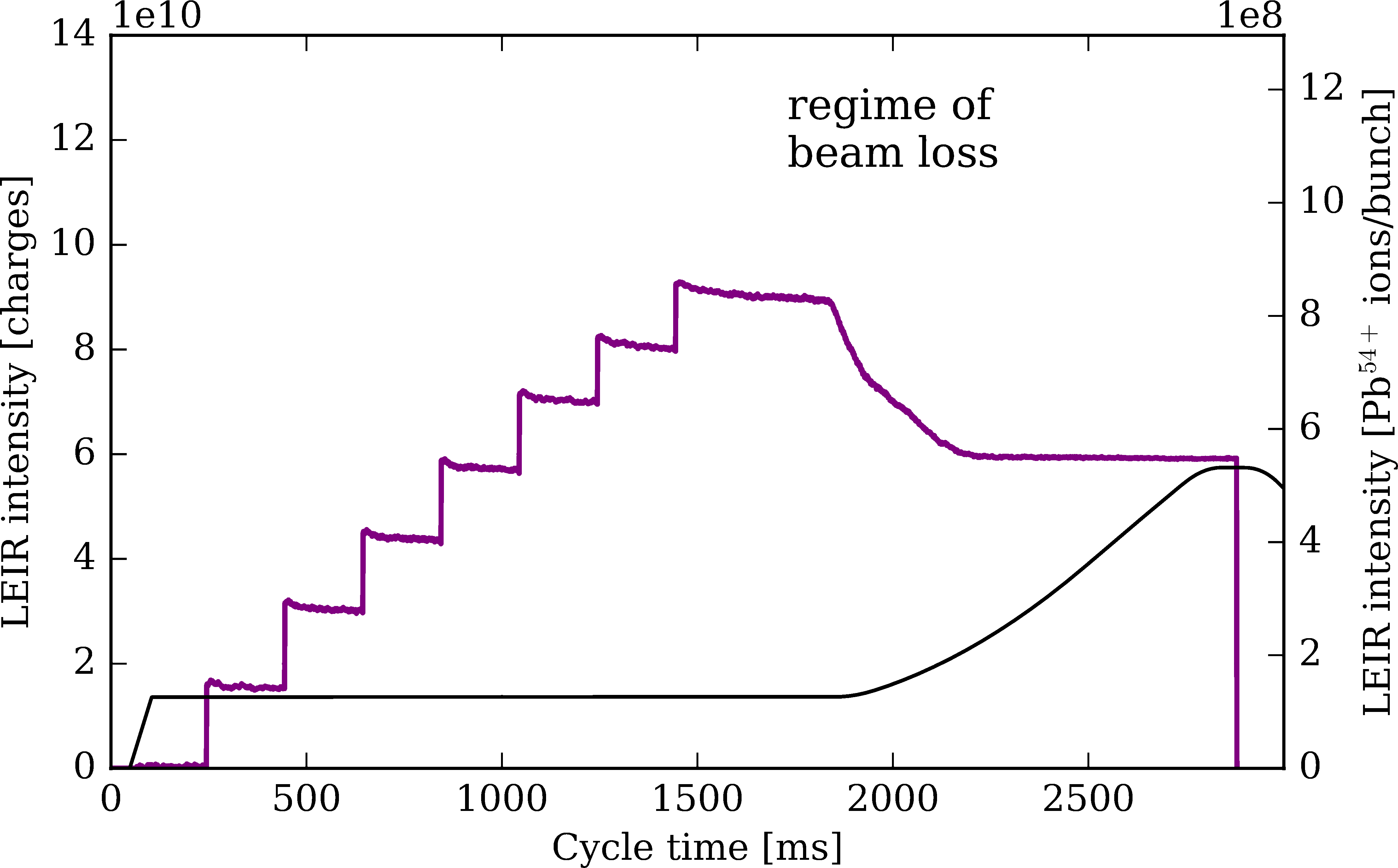 04.09.2017
CERN SC Overview - F. Schmidt
11
LEIR Space Charge simulations ➔ A. Saa Hernandez
First space charge simulations for LEIR to model measurements with Pb54+ beams
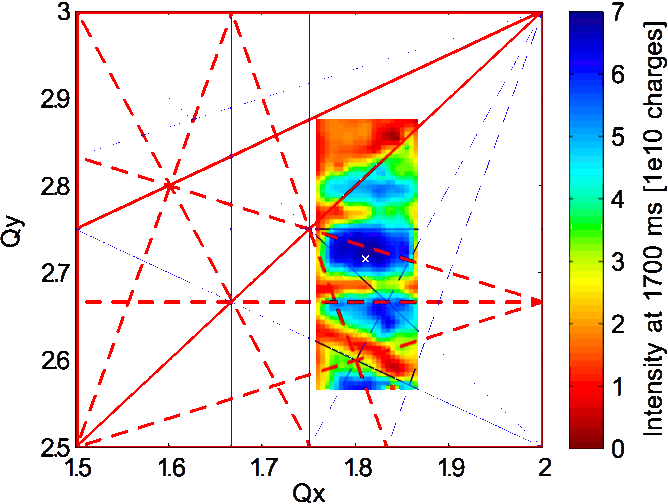 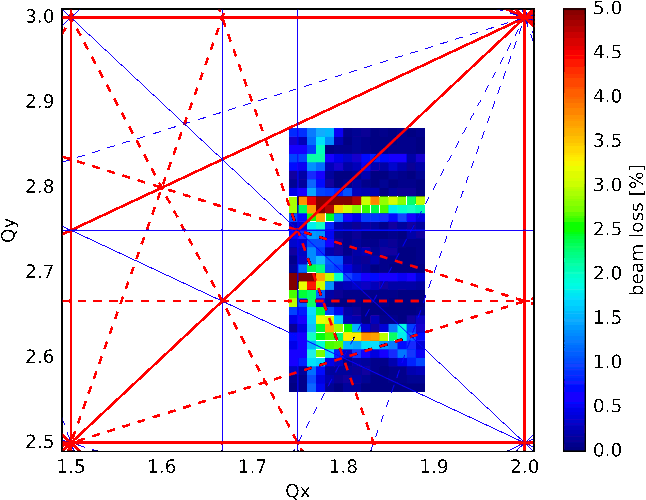 Measurements of beam survival after 0.4 s
Simulations of beam survival after 0.55 s
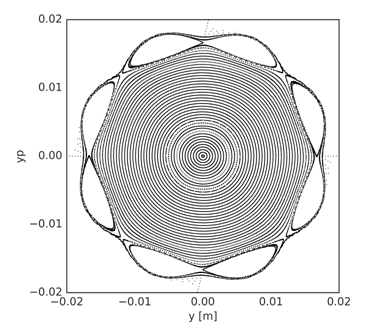 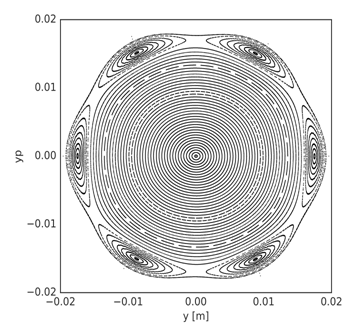 12
CERN SC Overview - F. Schmidt
04.09.2017
PS Working Point Studies ➔ F. Asvesta
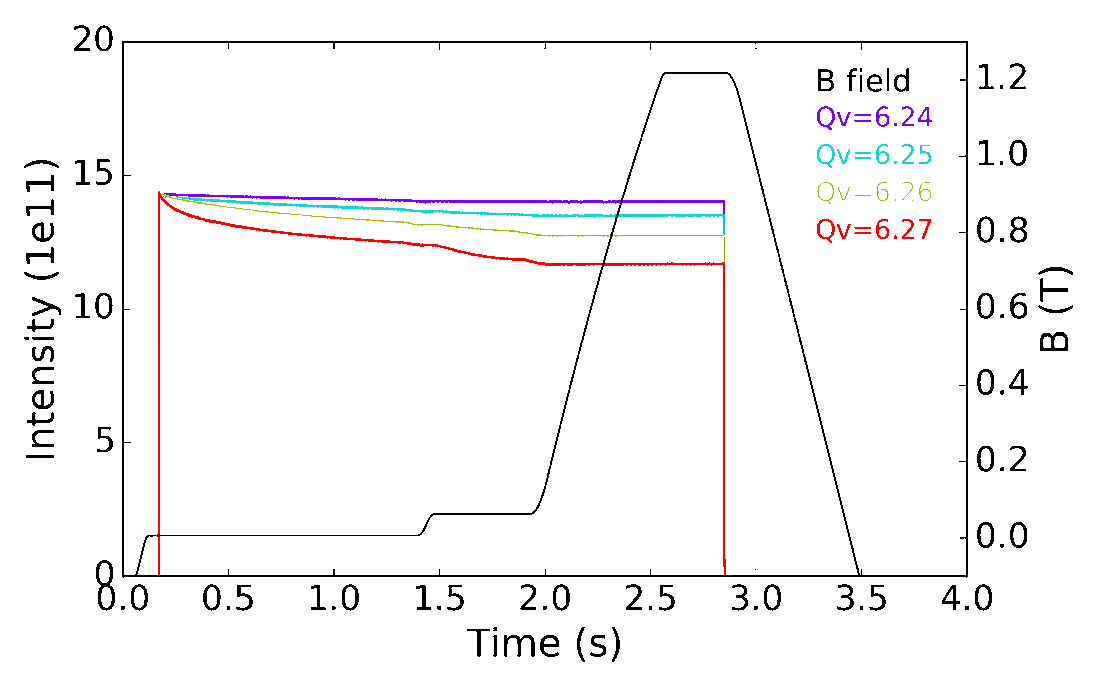 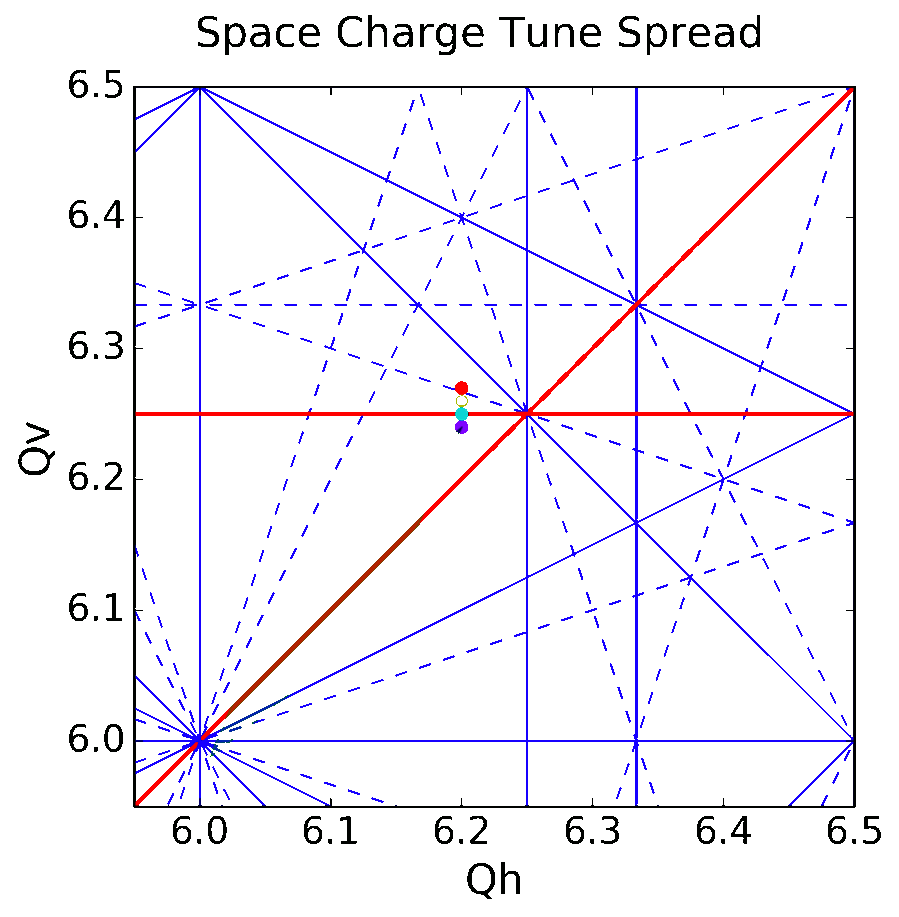 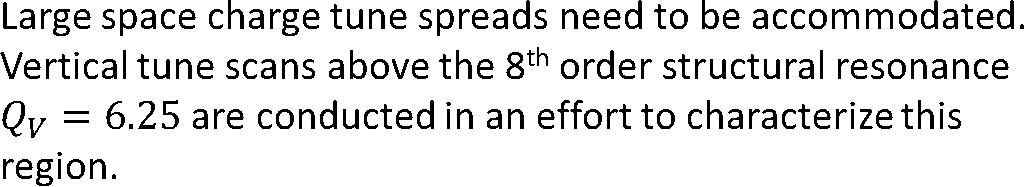 13
CERN SC Overview - F. Schmidt
04.09.2017
SPS Tune Scan with SC ➔ H. Bartosik
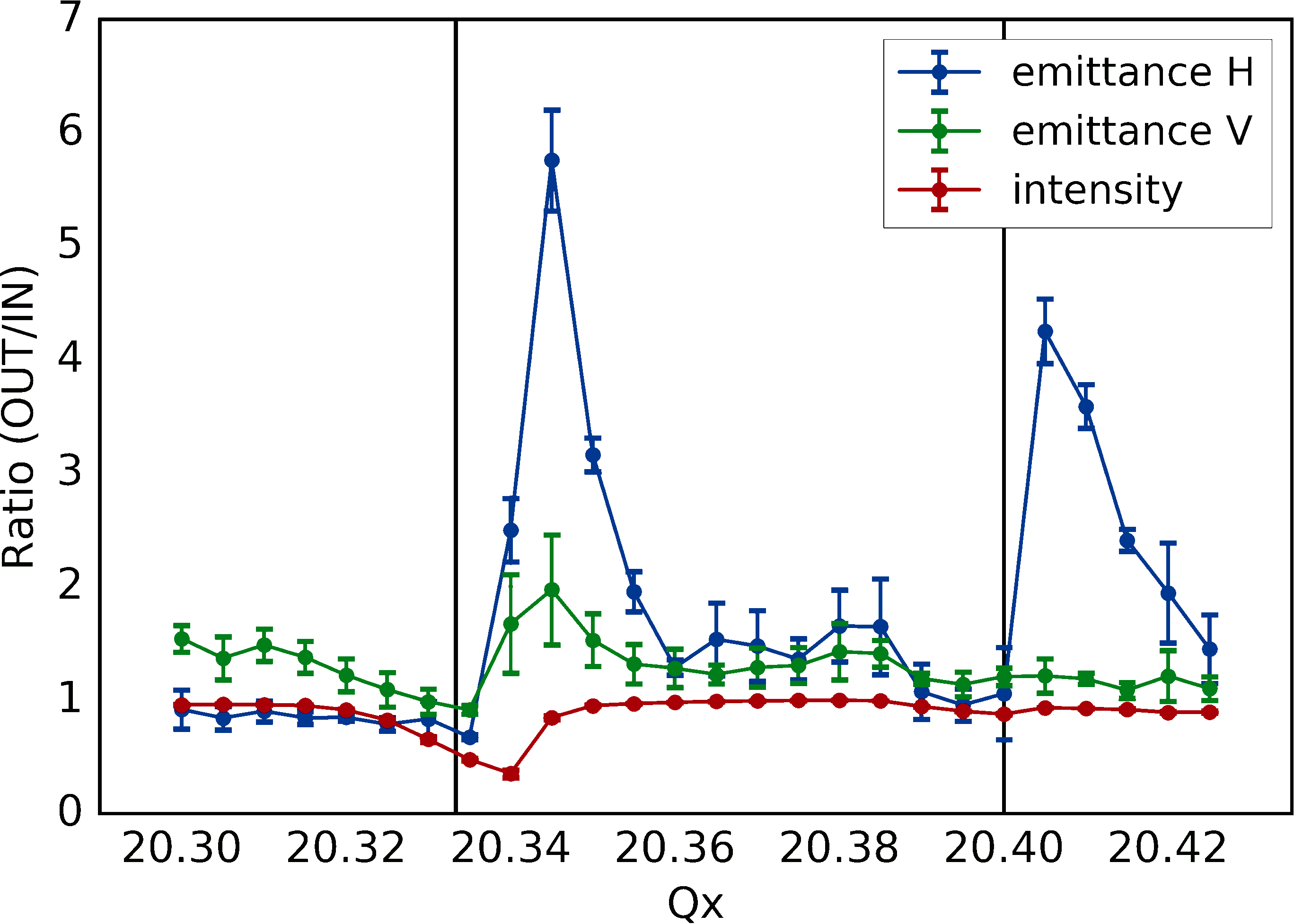 Excited
Not Excited!
14
CERN SC Overview - F. Schmidt
04.09.2017
PS QPU Measurements ➔ A. Oeftiger
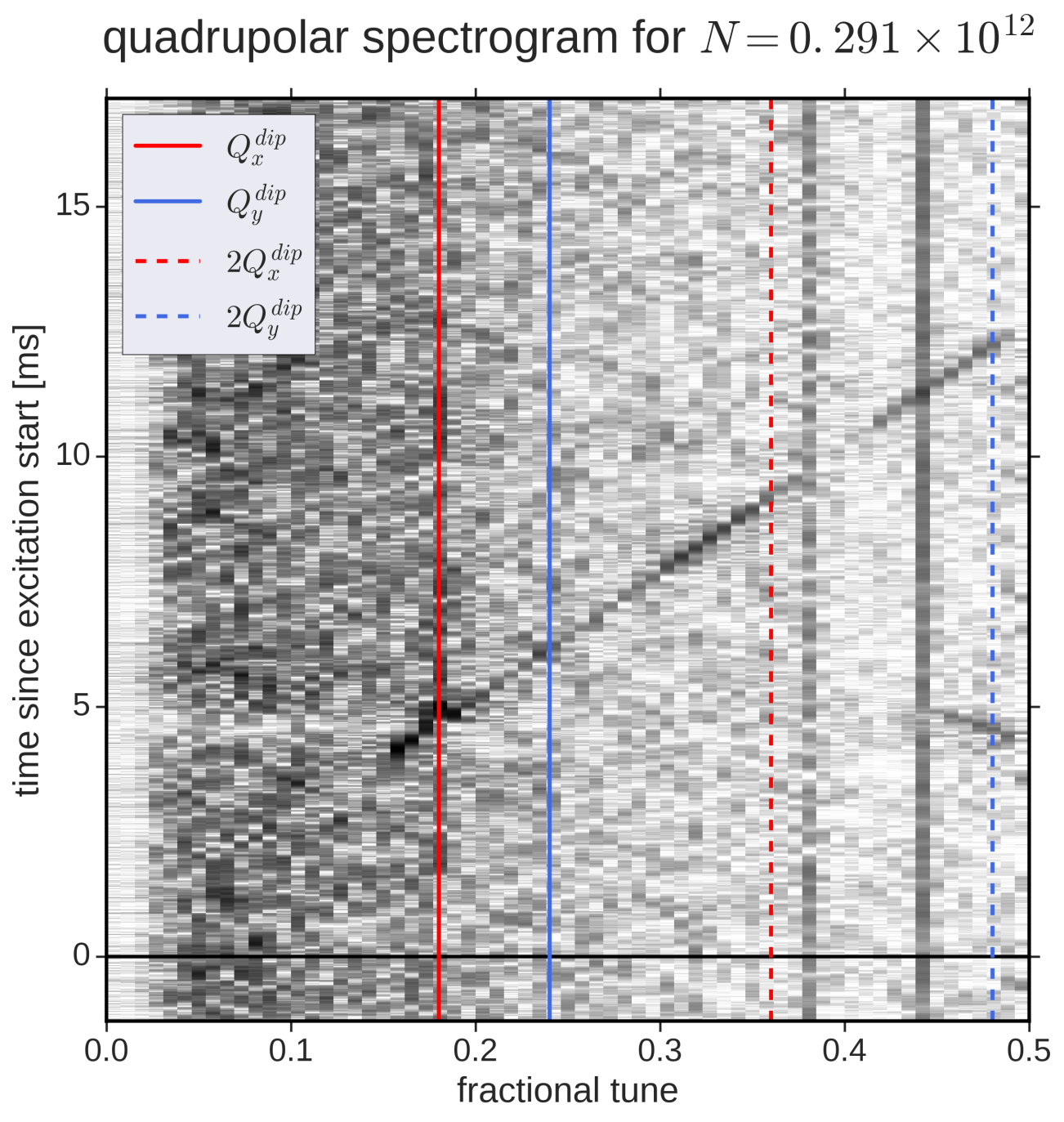 15
CERN SC Overview - F. Schmidt
04.09.2017
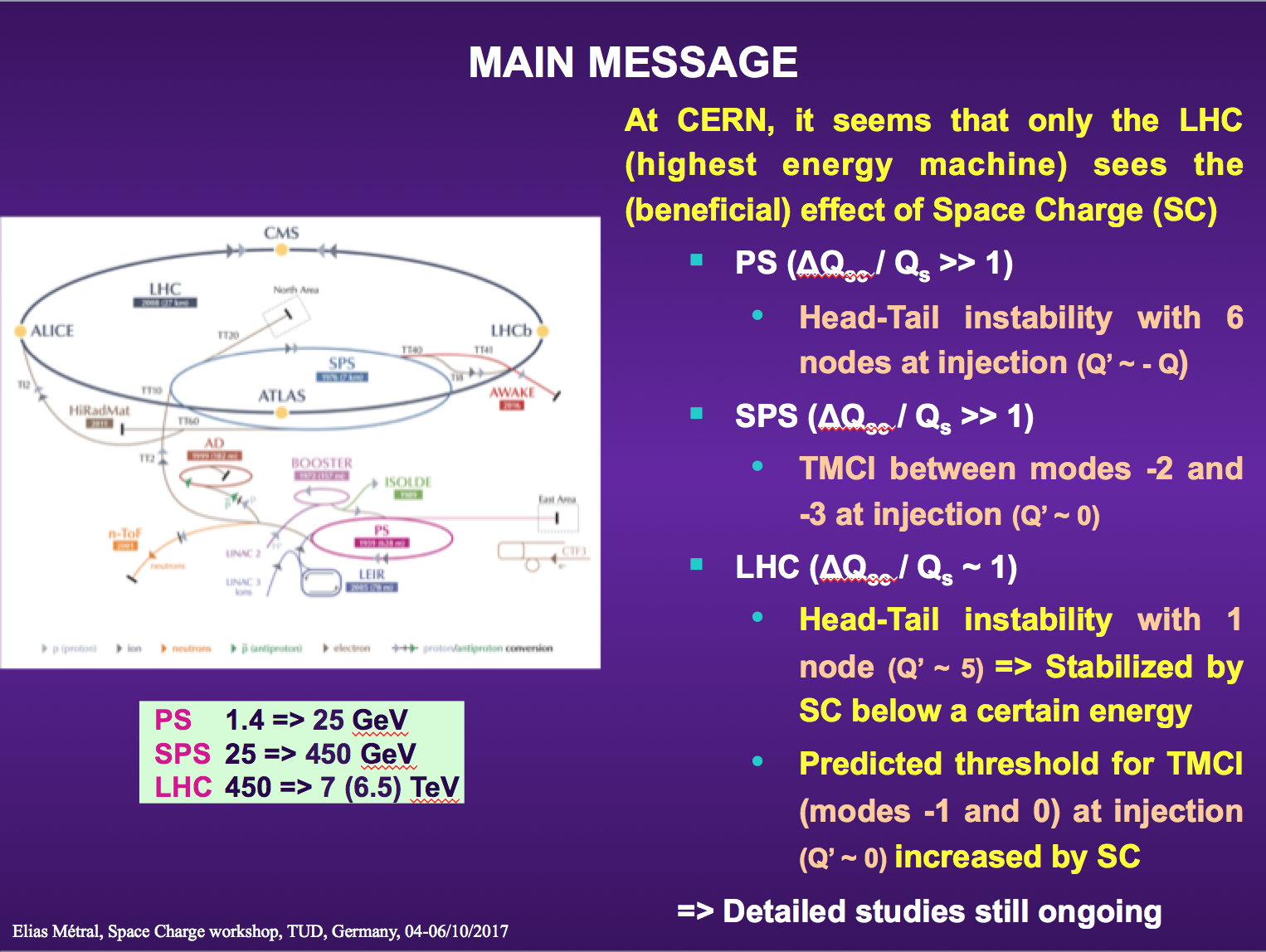 16
CERN SC Overview - F. Schmidt
04.09.2017
Hollow Bunch in the PS ➔ A. Oeftiger
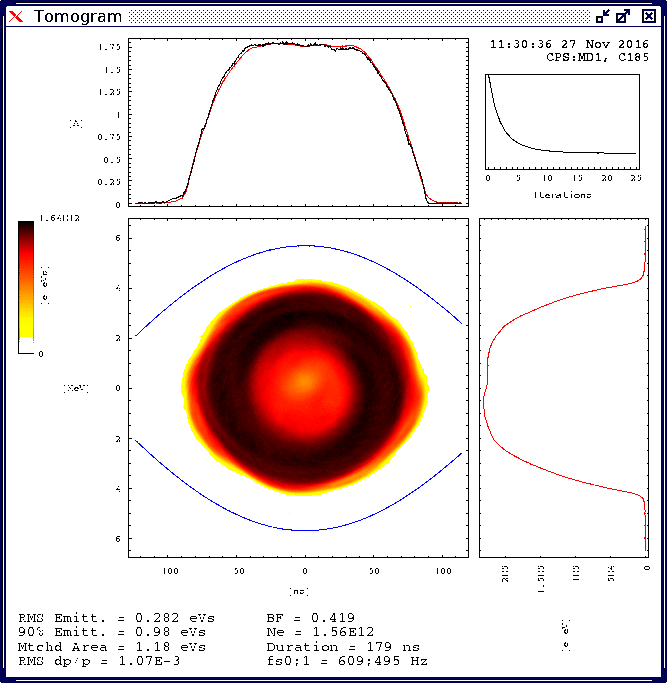 17
CERN SC Overview - F. Schmidt
04.09.2017
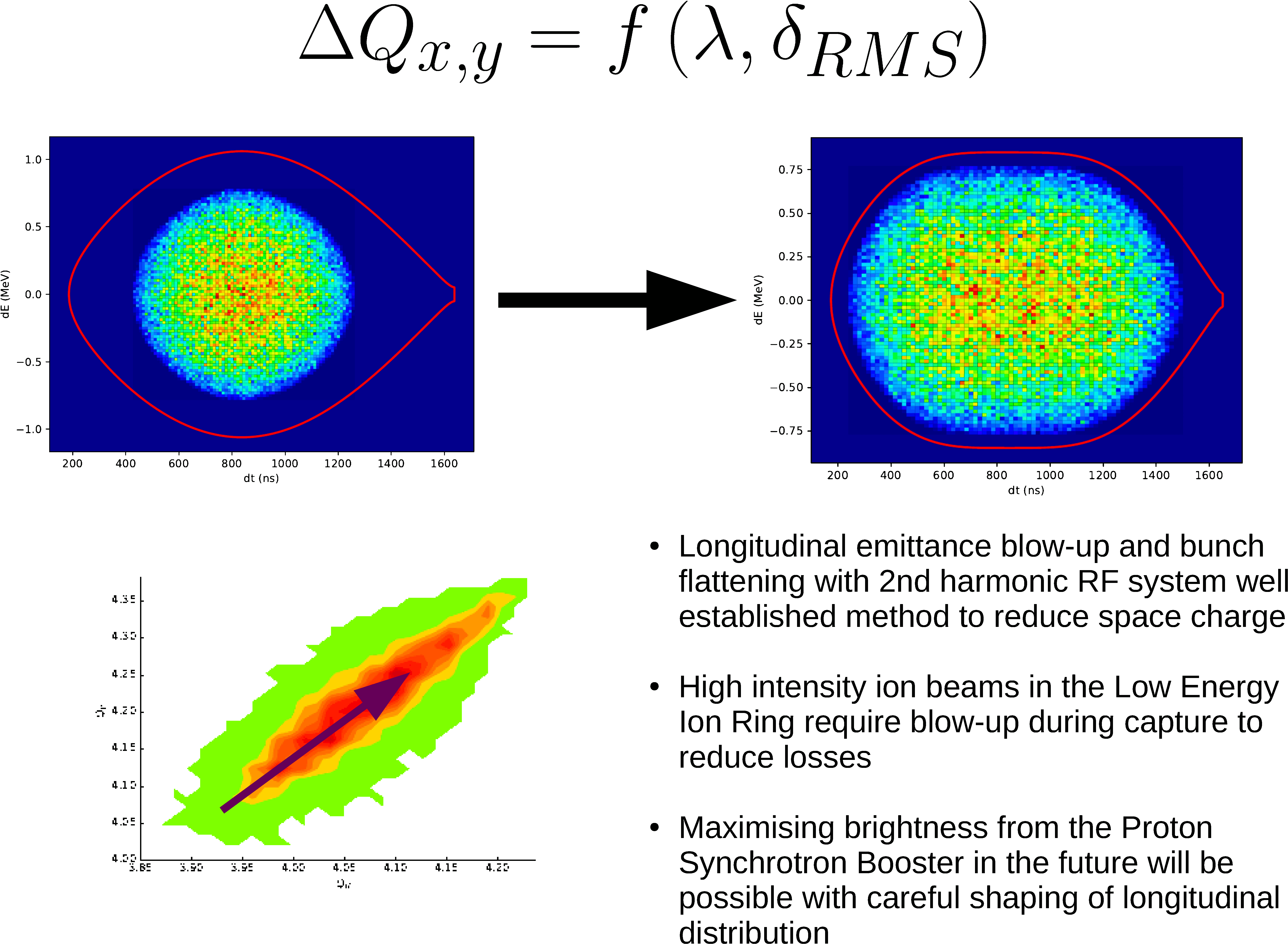 Simon Albright
18
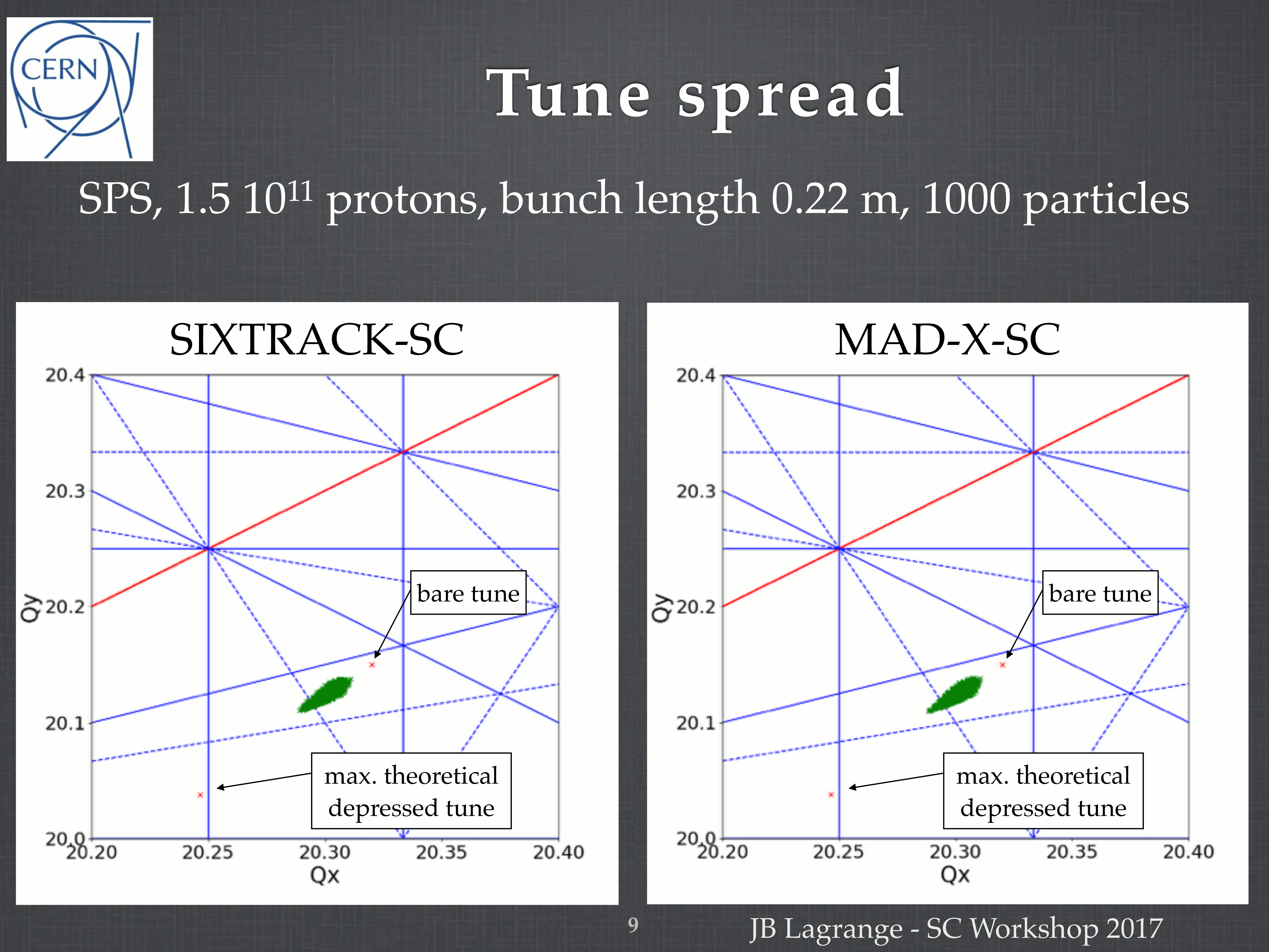 04.09.2017
CERN SC Overview - F. Schmidt
19
Reserve
20
CERN SC Overview - F. Schmidt
04.09.2017
GSI BENCH-MARKING SUITE
Giuliano Franchetti has set-up the elaborate GSI bench-marking suite at: 
web-docs.gsi.de/~giuliano/research_activity/trapping_benchmarking/main.html

 As a simple example the SIS18 is used with one sextupole and a synchrotron period of 1000 turns.

 It consist of 9 steps including: 
phase space plots
SC amplitude dependent tune-shifts
trapping related phenomena
long-term evolution of emittance blow-up

The SYNERGIA  & ORBIT team have worked on all steps and their results will be added to the web-site after this conference.
21
CERN SC Overview - F. Schmidt
04.09.2017
Long-Term Convergence Test
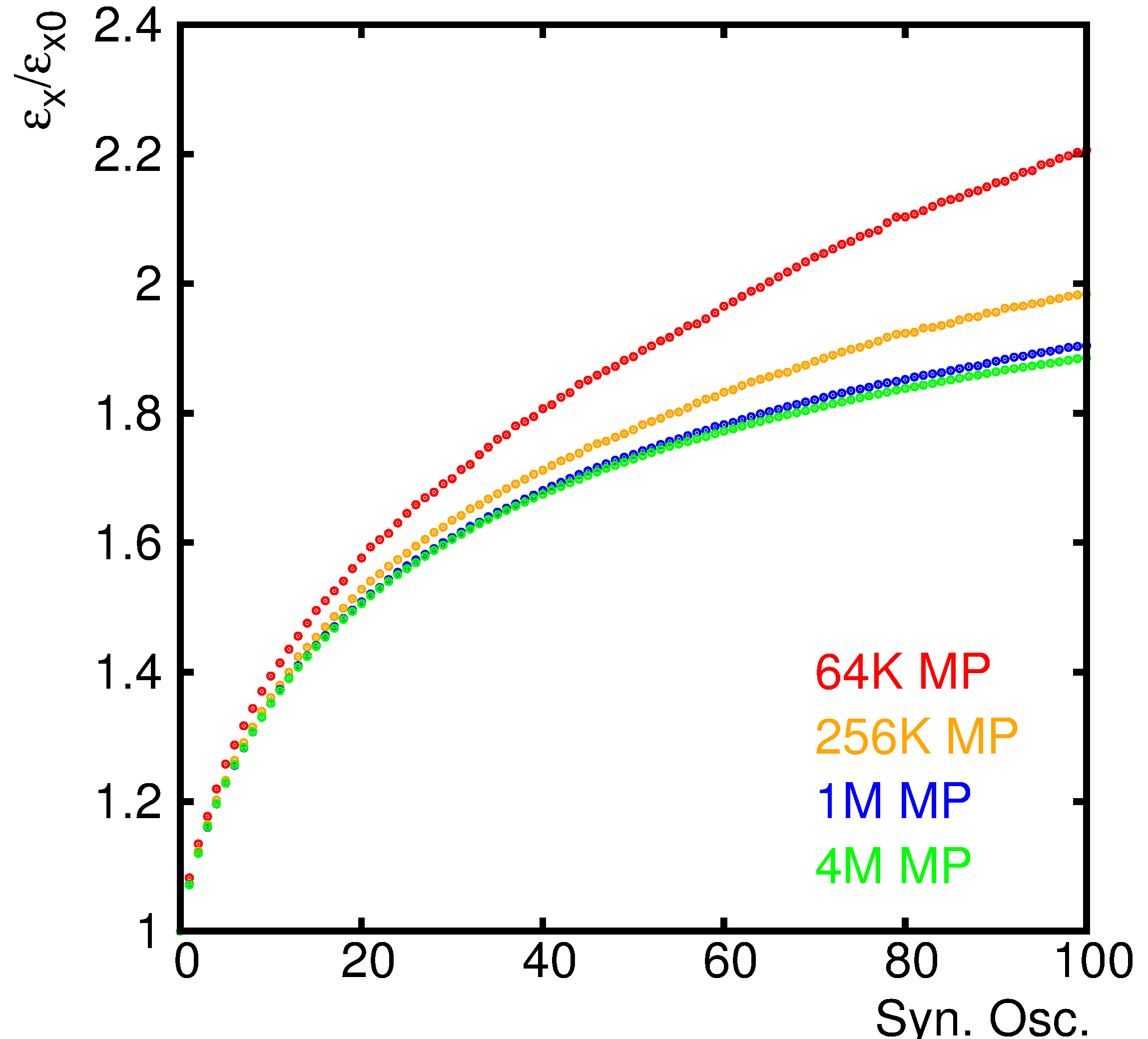 SYNERGIA
22
CERN SC Overview - F. Schmidt
04.09.2017
VARIANTS OF SPACE CHARGE FROZEN MODELS
23
CERN SC Overview - F. Schmidt
04.09.2017
Adaptive versus Purely Frozen Mode I
Frozen Mode looks at first sight like a flawed approach since it does not take into account the ever changing beam distribution due to SC and the lattice non-linearities.
However its very fast compared to the self-consistent PIC calculations and the calculation are symplectic.
Yuri Alexahin suggest a “hybrid” or “adaptive” solution that remains frozen at core but renormalizes the emittances once a turn.
To this end he has devised a fast iterative process to determine a good fit of Gaussians to the core of the beam distribution and ignoring tails.
24
CERN SC Overview - F. Schmidt
04.09.2017
Adaptive versus Purely Frozen Mode II
PROS: Introduce at least partially (the Gaussian part) of a changing distribution. Speed-up via OPENMP (BNL contribution). 

Cons: Implementation nightmare due to re-entry into the run module and intermittent TWISS runs. Like in the self-consistent approach the information of all particles are needed. Therefore a serialization is not possible ➔ very heavy speed penalty! Question: Does this renormalization of the emittance create noise? Needs study!
25
CERN SC Overview - F. Schmidt
04.09.2017
A) CODES IN COMPARISON WITH MACHINE EXPERIMENTS
PS
26
CERN SC Overview - F. Schmidt
04.09.2017
Machine Parameters
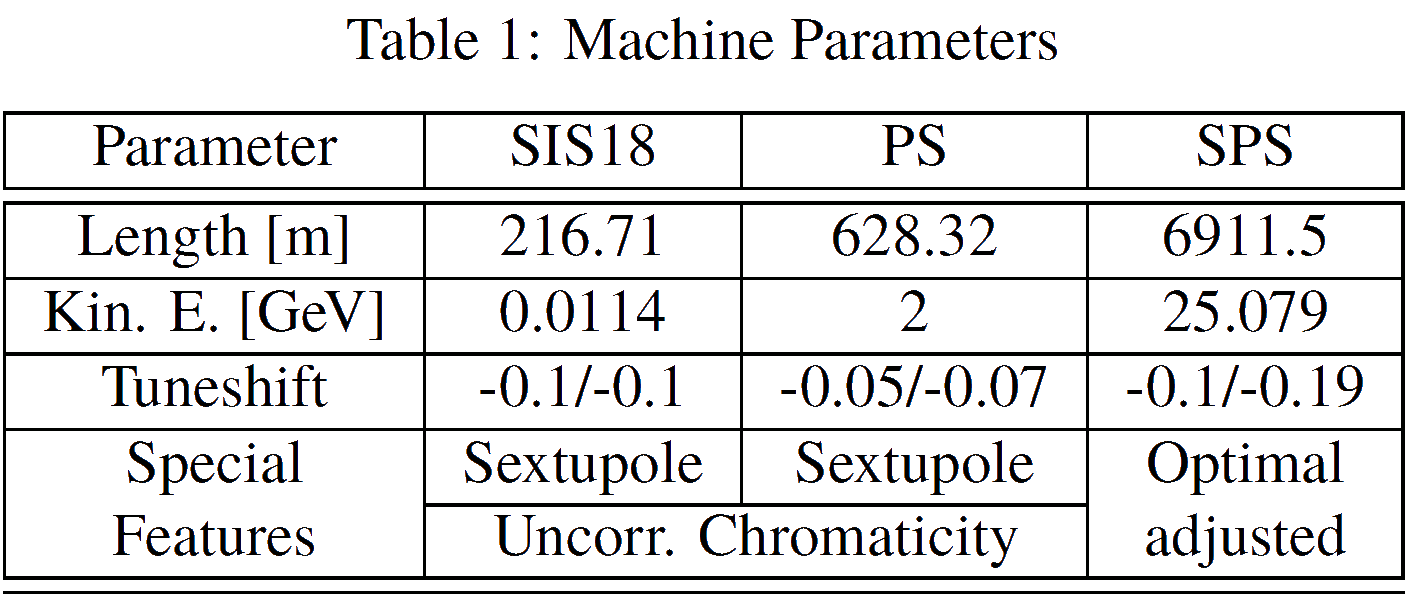 27
CERN SC Overview - F. Schmidt
04.09.2017
PS-Experiment I
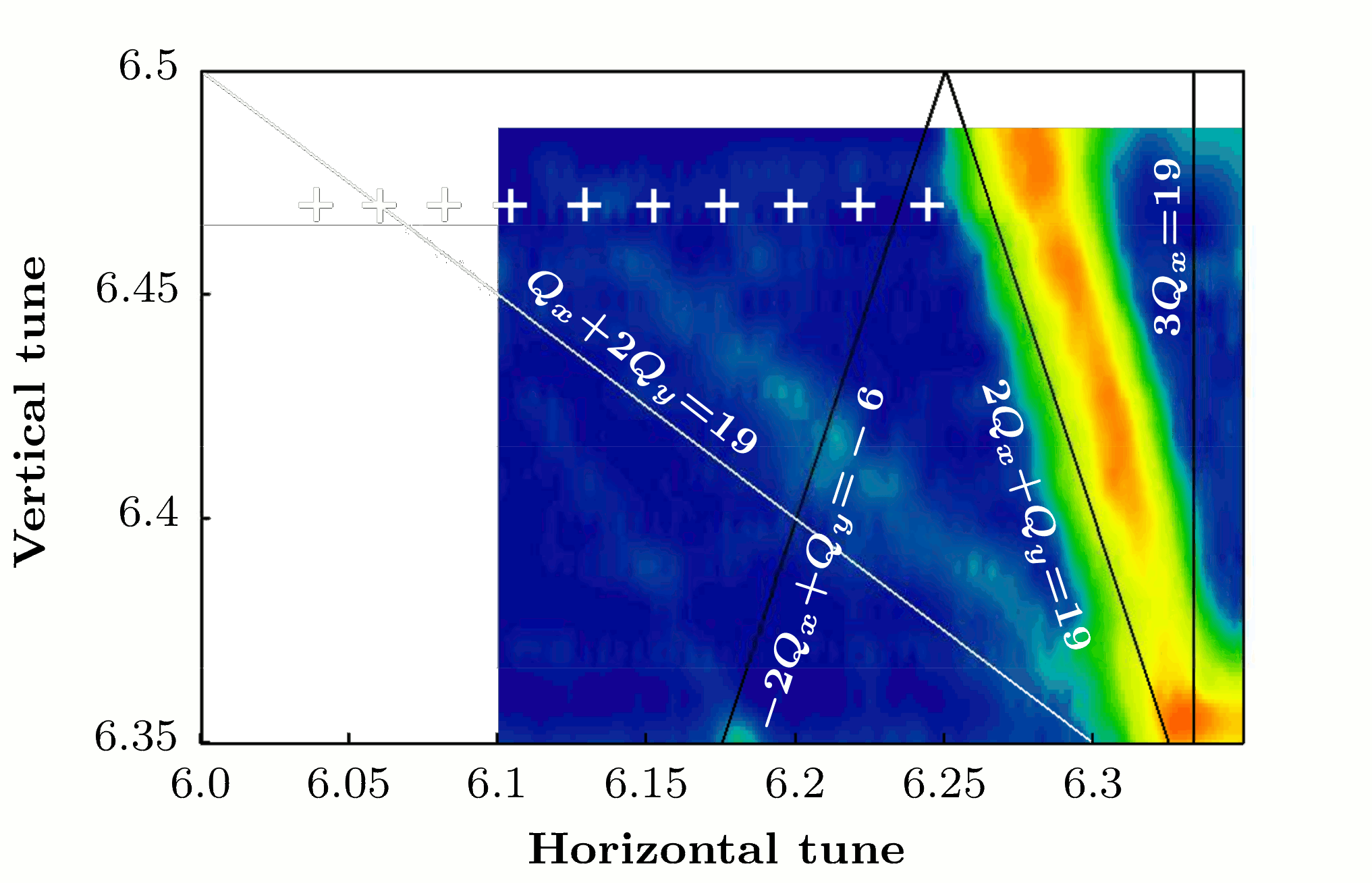 28
CERN SC Overview - F. Schmidt
04.09.2017
PS-Experiment II
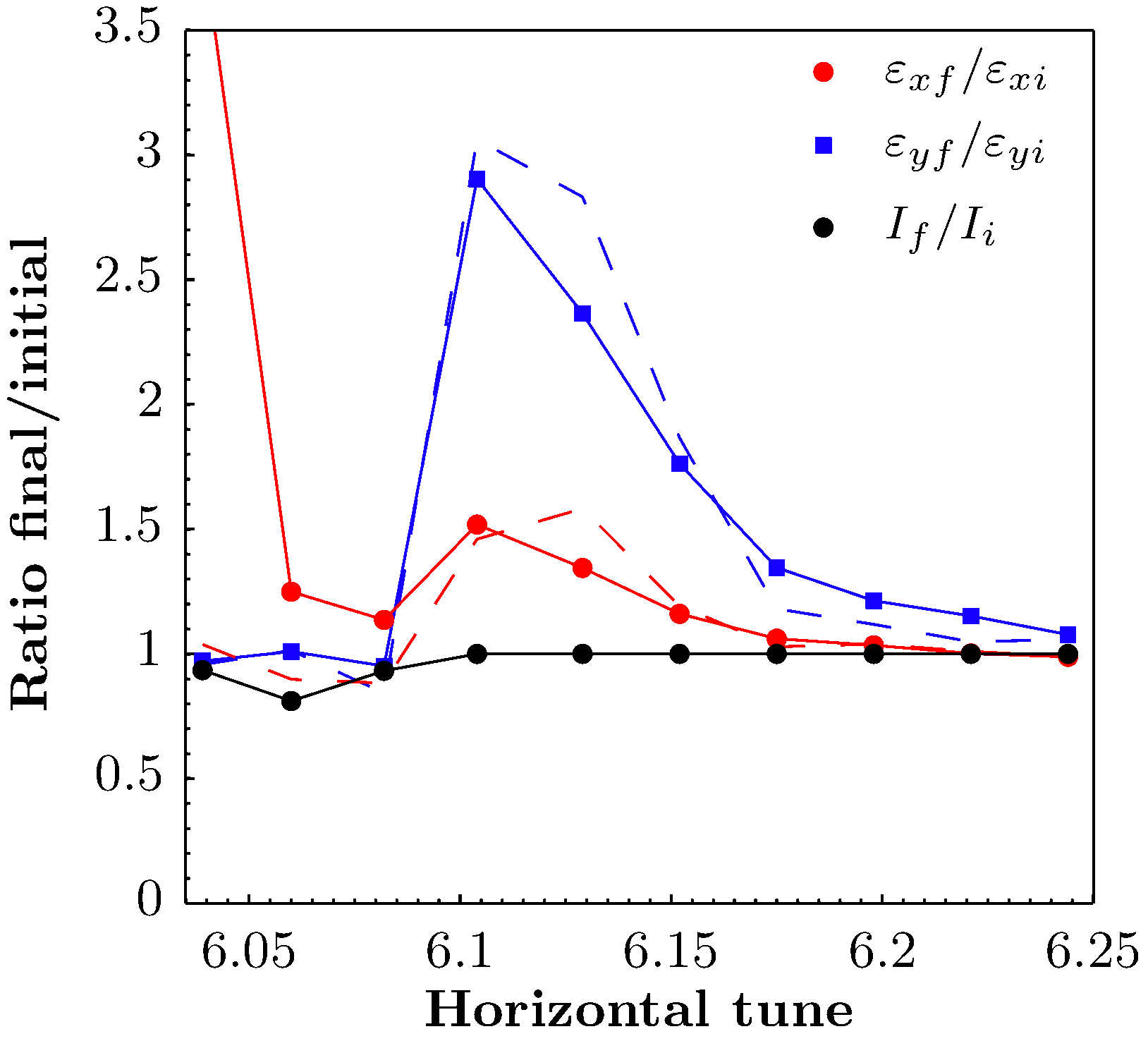 ADAPTIVE
29
CERN SC Overview - F. Schmidt
04.09.2017
PS-Experiment III
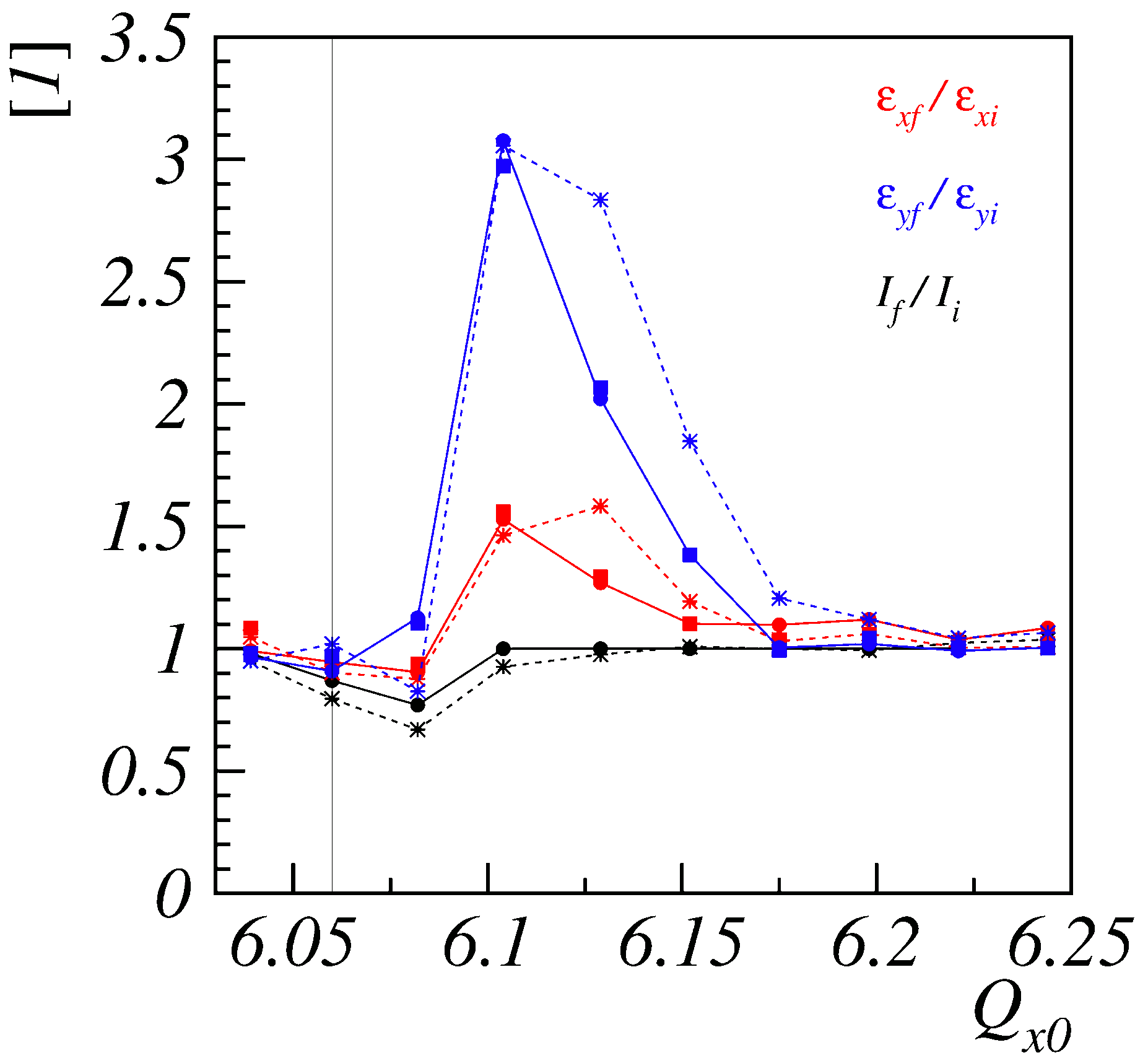 FROZEN
30
CERN SC Overview - F. Schmidt
04.09.2017
PS Detailed MAD-X Simulations I
Given the differences found in this first round of simulations,
a more refined study has been repeated under the following conditions:

Re-study at Qx = 6.039 and Qx = 6.104

Use 2D polar Gaussian via Box-Muller transform and 6D transformation for fully matched 6D distributions and keep them for both WPs ➔ should be similar to the experimental set-up.

First trial of the new combined function magnet as derived and implemented by M. Titze, i.e. change of the horizontal chromaticity is about 16%.

Try out various sub-variants: adaptive/frozen with/without Twiss, combined function.
31
CERN SC Overview - F. Schmidt
04.09.2017
PS Detailed MAD-X Simulations II
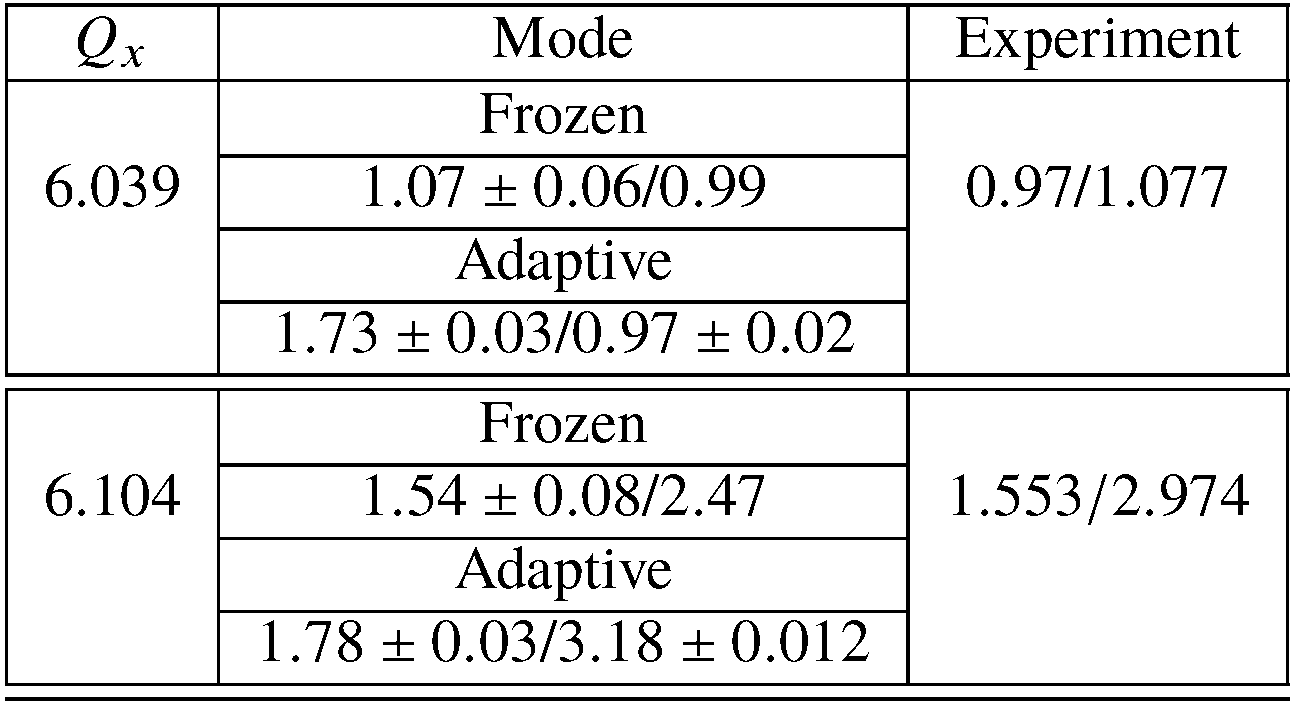 32
CERN SC Overview - F. Schmidt
04.09.2017
B) CODES IN COMPARISON WITH MACHINE EXPERIMENTS
SPS
33
CERN SC Overview - F. Schmidt
04.09.2017
SPS-Experiment
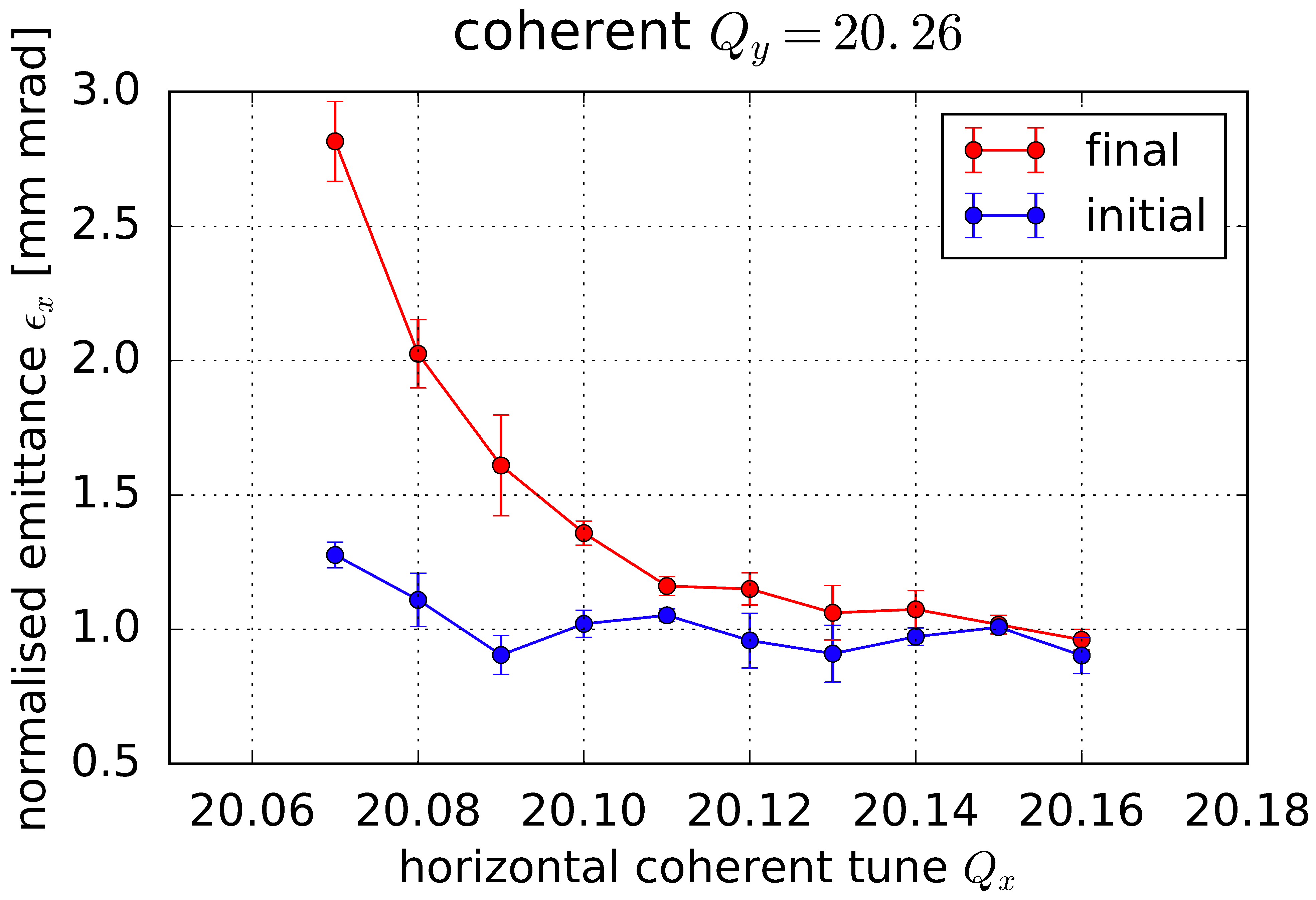 34
CERN SC Overview - F. Schmidt
04.09.2017
SPS PyORBIT Simulations
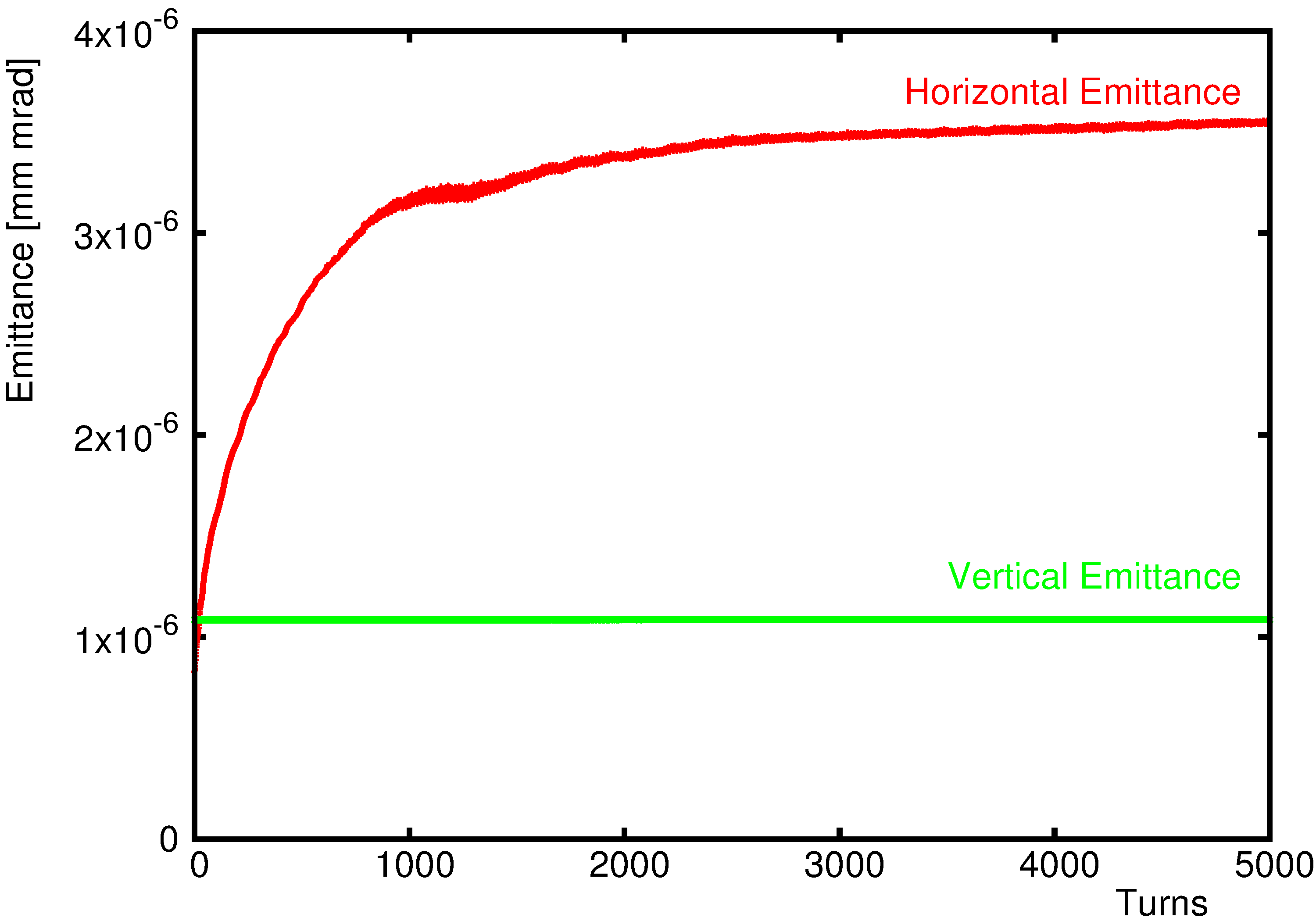 Preliminary, 2.5D Solver, 500K MP
35
CERN SC Overview - F. Schmidt
04.09.2017
THE NOISE ISSUE OF PIC CODES
36
CERN SC Overview - F. Schmidt
04.09.2017
Effect of Grid Noise on Amplitude
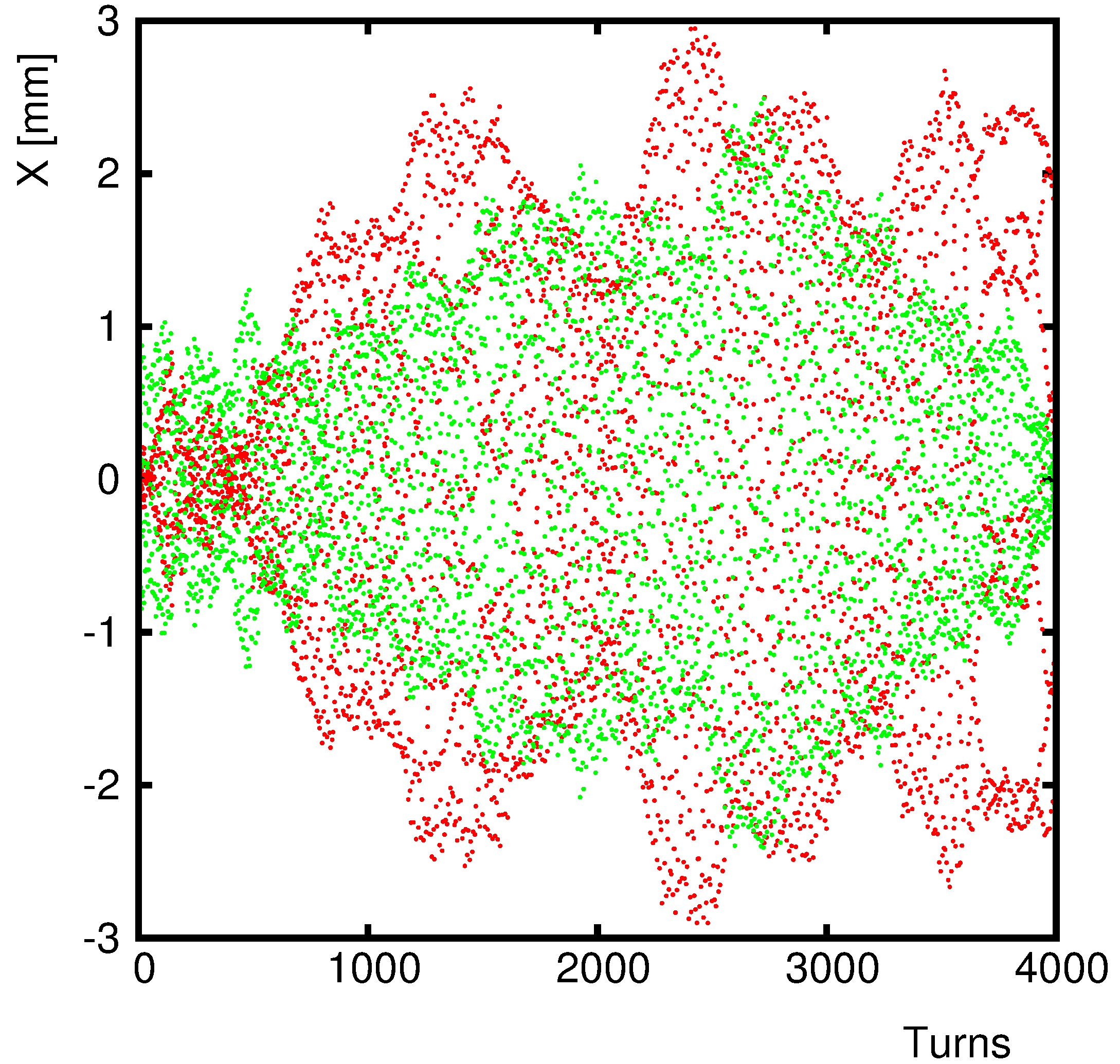 PTC-ORBIT
100K MP
37
CERN SC Overview - F. Schmidt
04.09.2017
Effect of Grid Noise on Phase Space
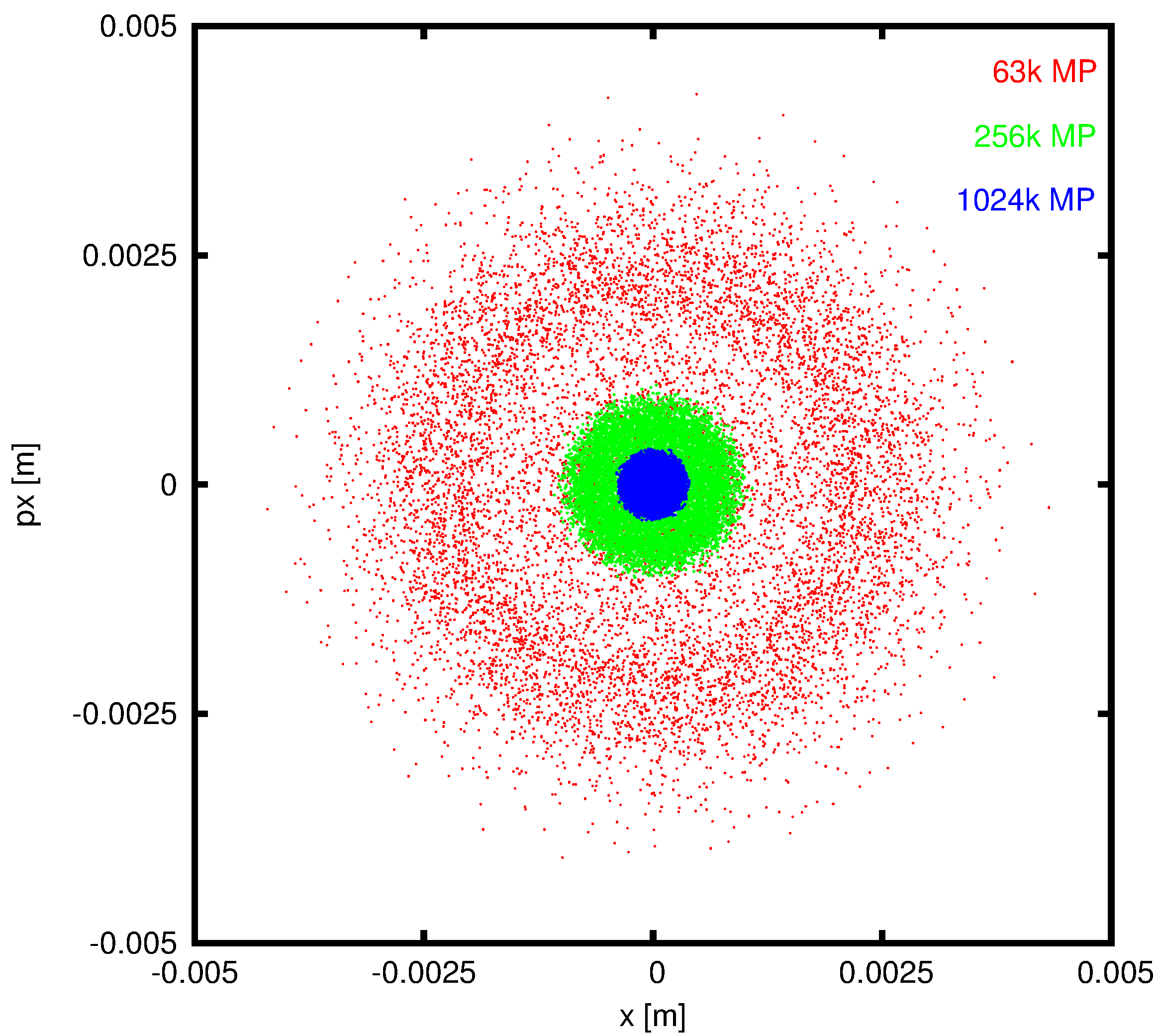 SYNERGIA
38
CERN SC Overview - F. Schmidt
04.09.2017
Effect of Grid Noise on Amplitude
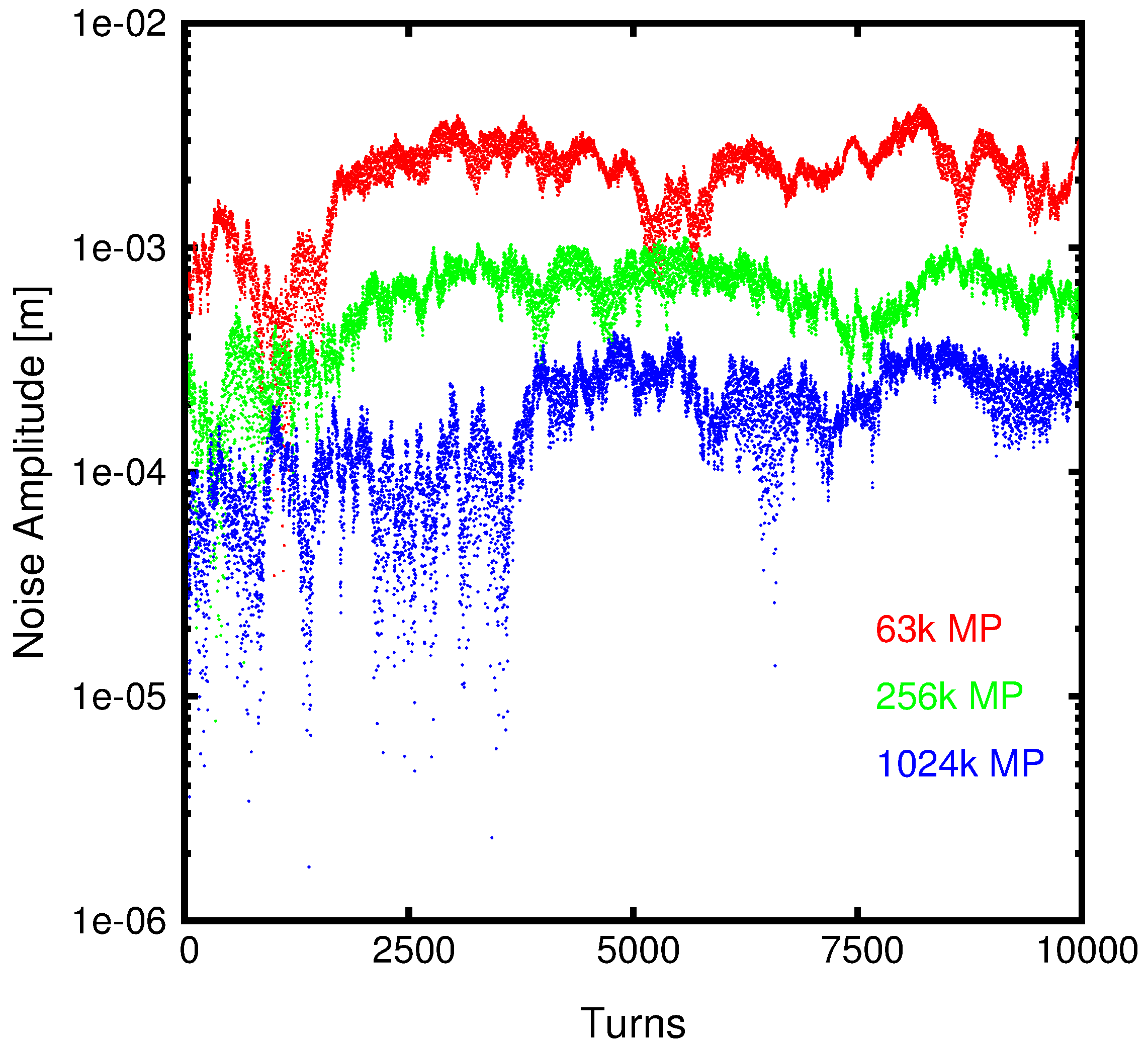 SYNERGIA
39
CERN SC Overview - F. Schmidt
04.09.2017
Effect of Grid Noise on Tunes
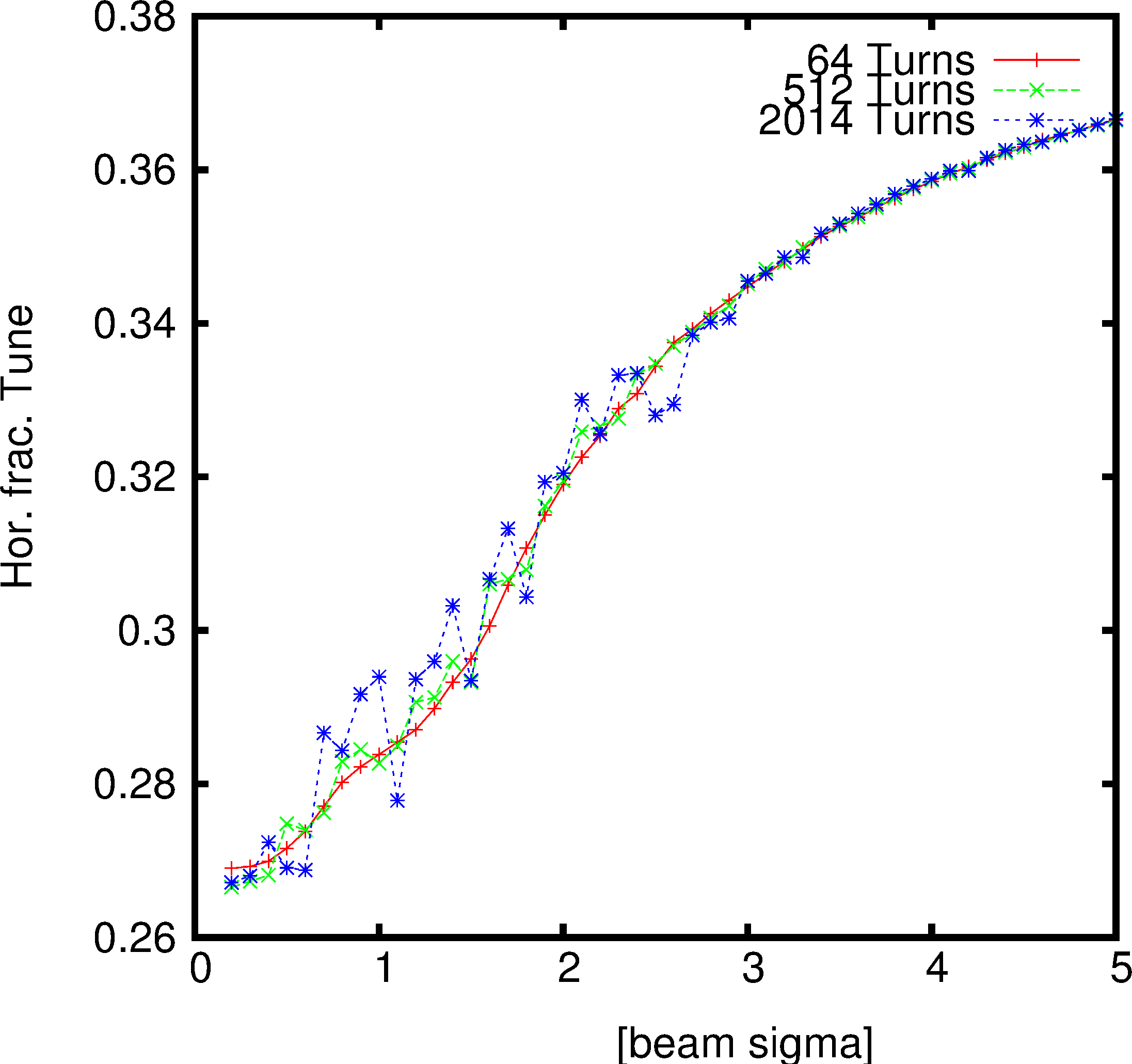 PTC-ORBIT
100K MP
40
CERN SC Overview - F. Schmidt
04.09.2017
Effect of Grid Noise on Tunes
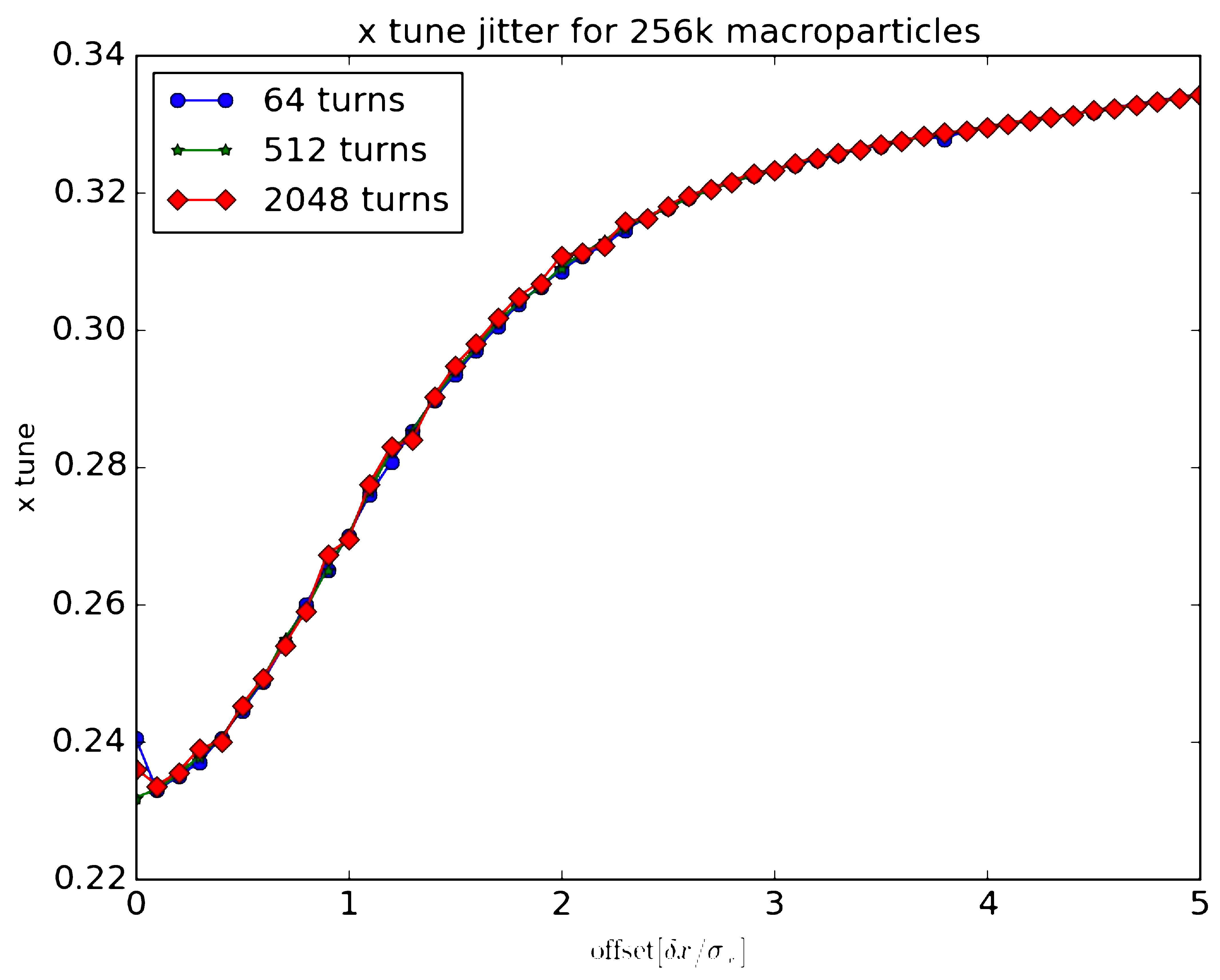 SYNERGIA
   256K MP
41
CERN SC Overview - F. Schmidt
04.09.2017
Effect of Grid Noise on Tunes
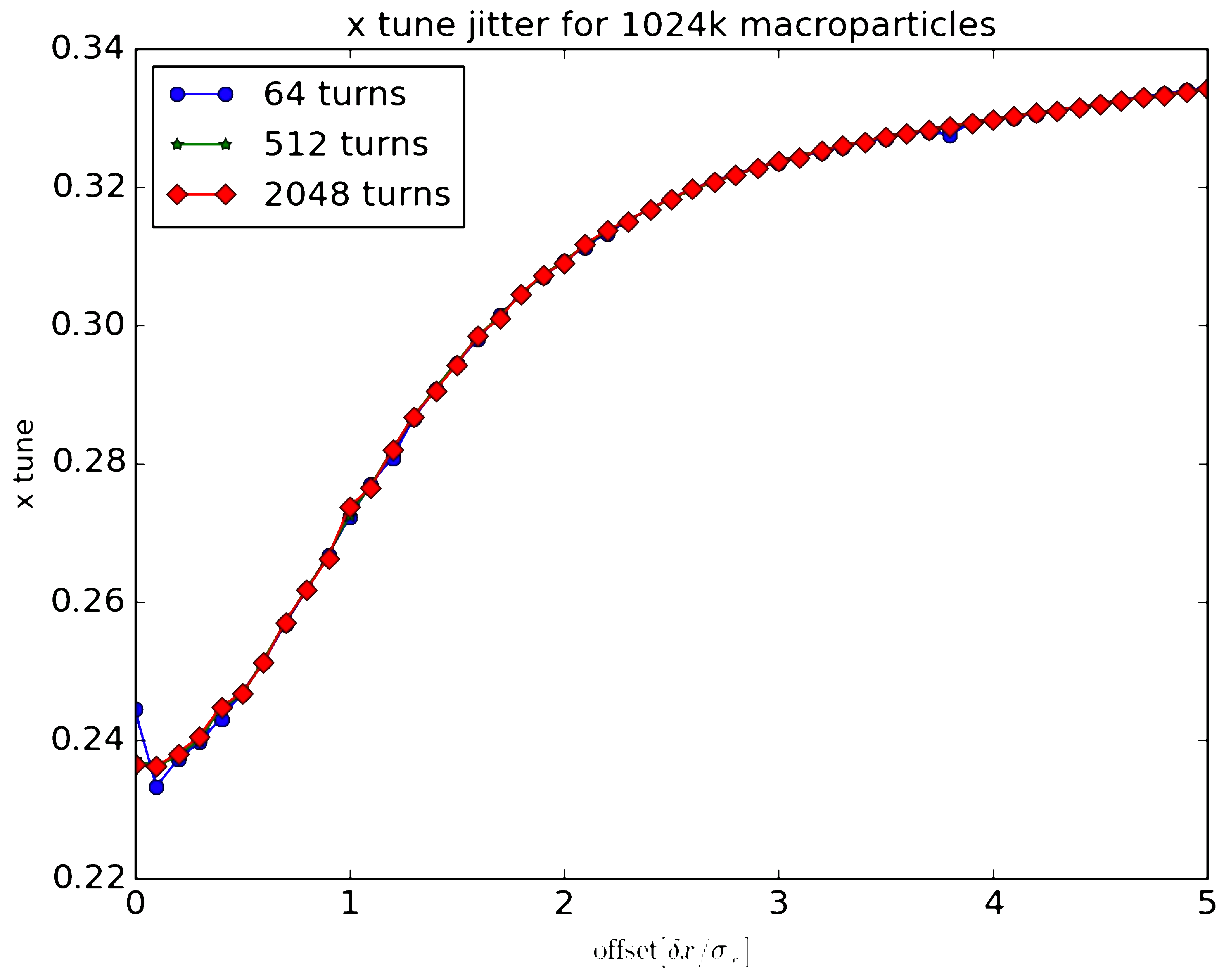 SYNERGIA
    1M MP
42
CERN SC Overview - F. Schmidt
04.09.2017
ROUNDING ERROS IN CODES
43
CERN SC Overview - F. Schmidt
04.09.2017
Rounding Errors in Phase Space
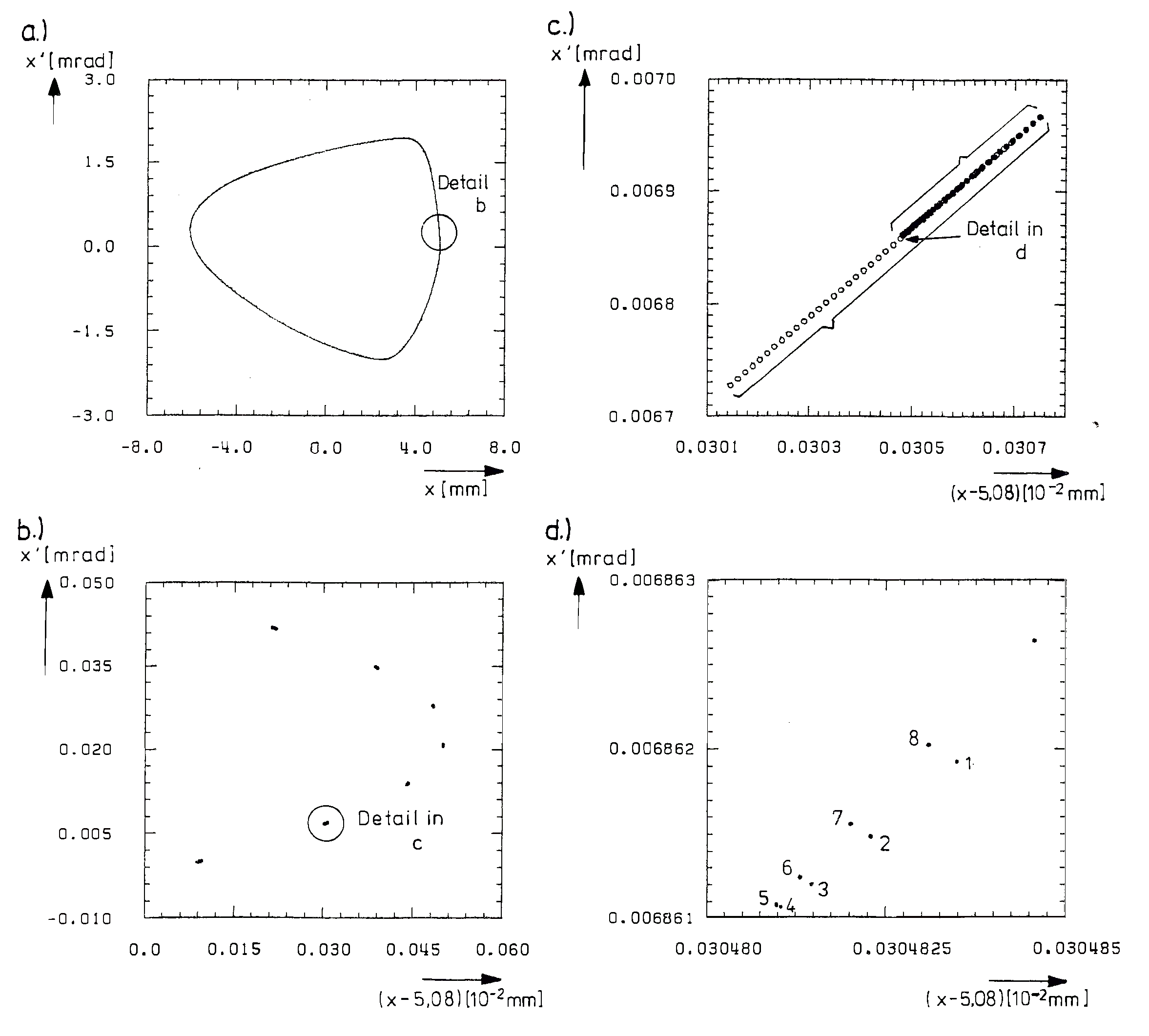 DBLE
QUAD
44
CERN SC Overview - F. Schmidt
04.09.2017
Conclusions
The world-wide collaboration on the on the GSI Bench-Marking Suite is now completed for the 2 PIC codes SYNERGIA and PyORBIT.

Long-term PIC Simulations seem feasible despite the fact that the noise remains measurably relevant.

Several bench-marking experiment have been compared with simulation results.

The agreement is quite impressive. However, in the frozen model the plain frozen might be better suited than the adaptive mode ➔ more studies needed. 

Super-fast frozen mode planned with SixTrack ~100 times faster!

Simulations at the integer will be completed for both frozen and self-consistent codes ➔ M. Titze’s PhD.

Noise issues remain interesting and we are investigation apparent non-symplecticity of PIC codes (other main part of M. Titze’s PhD).

Eventually CERN will invest into its own symplectic self-consistent SC module.
45
CERN SC Overview - F. Schmidt
04.09.2017